Präsentation-Ritt
Teil 4
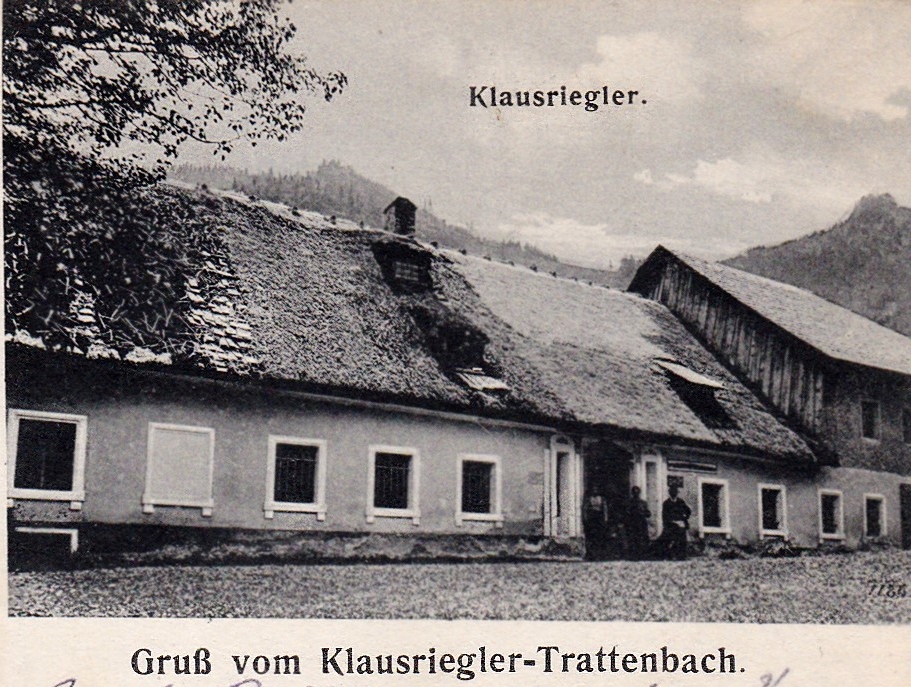 9. August 1931
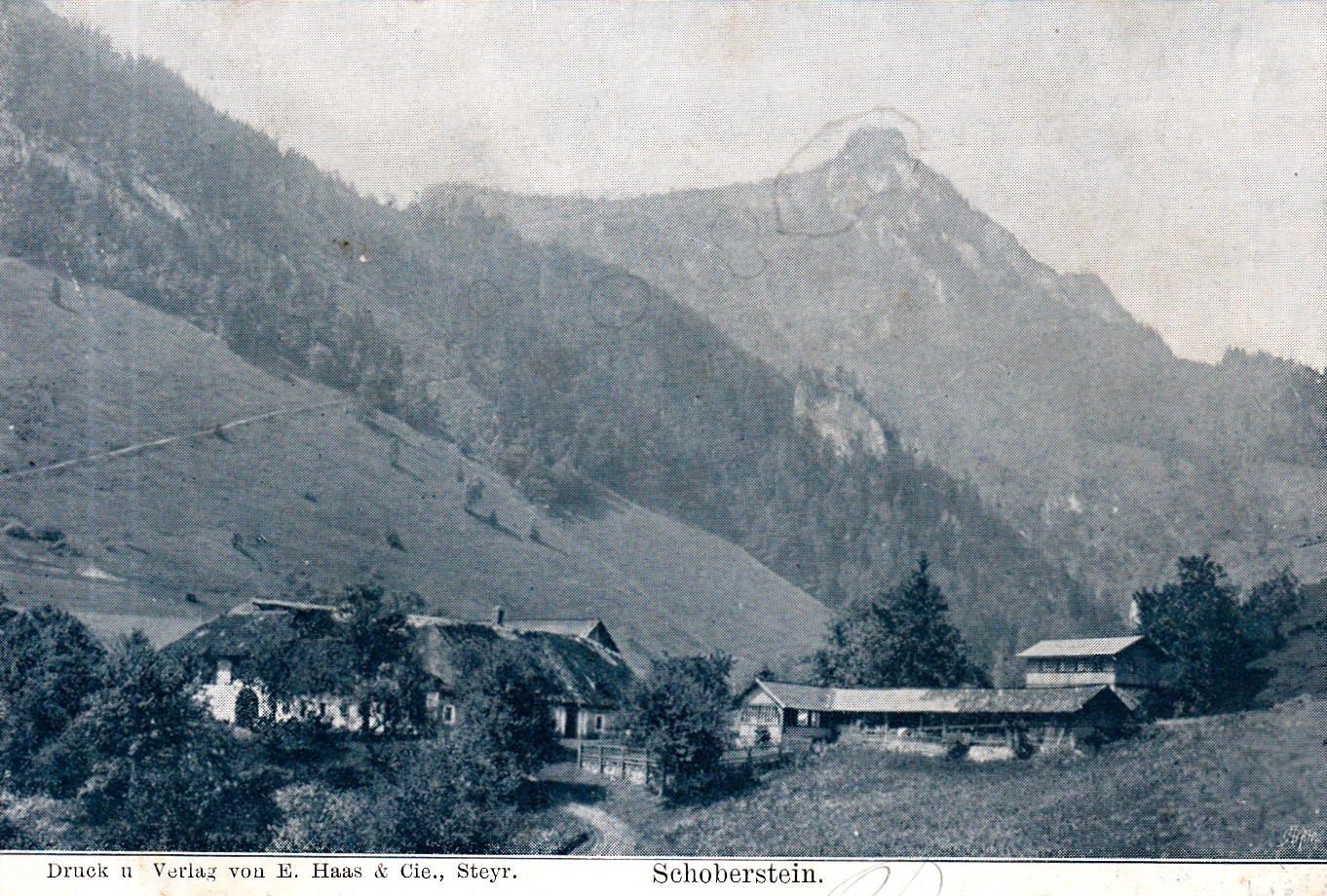 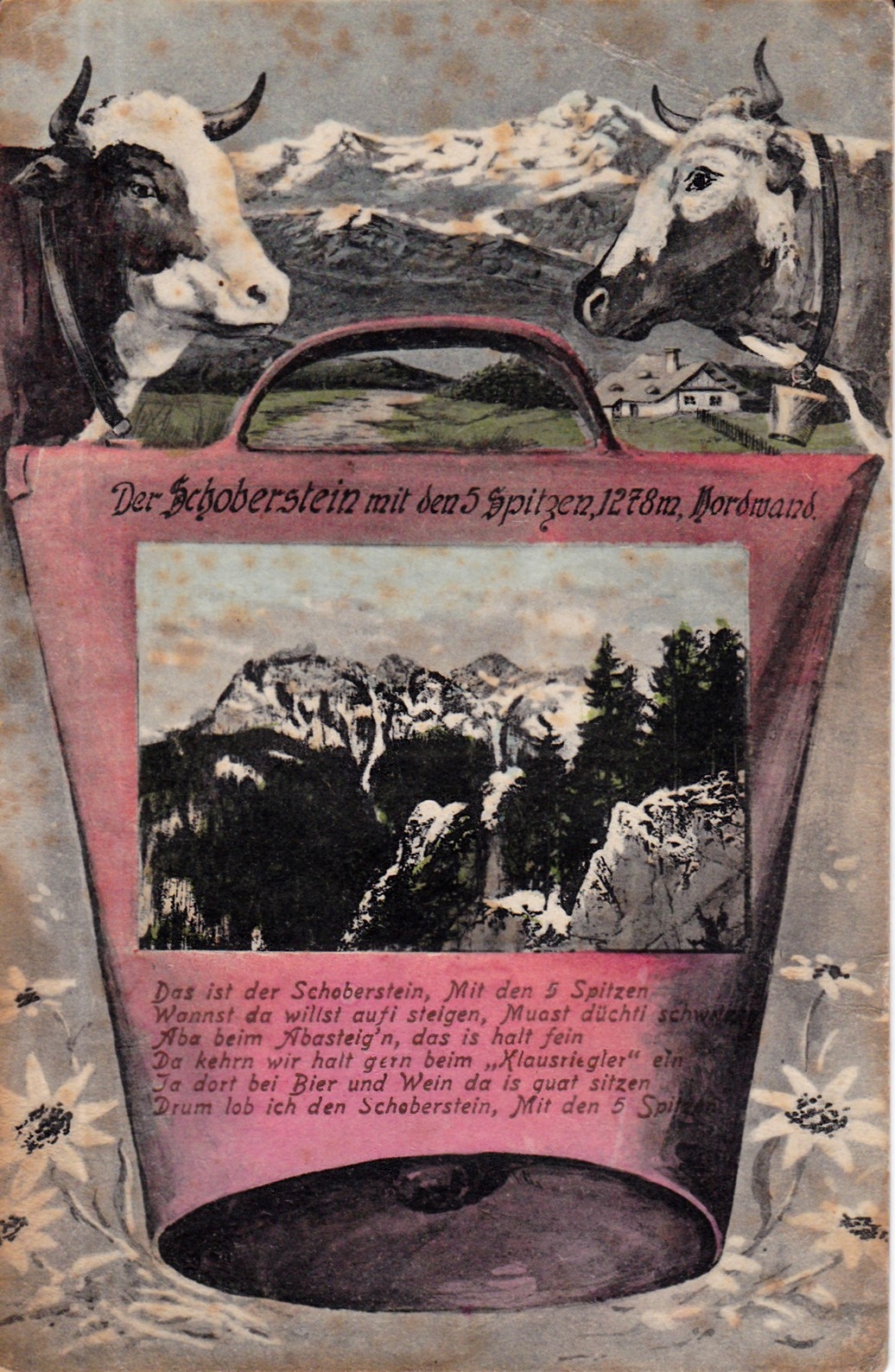 Das ist der Schoberstein, mit den 5 Spitzen

Wannst willst aufi steigen, muaßt düchti schwitzn.

Aba beim Abasteig´n, das is halt fein

Da kearn wir halt gern beim „Klausriegler“ ein.

Ja dort bei Bier und Wein, da is guat sitzen

Drum lob ich den Schoberstein, mit den 5 Spitzen!
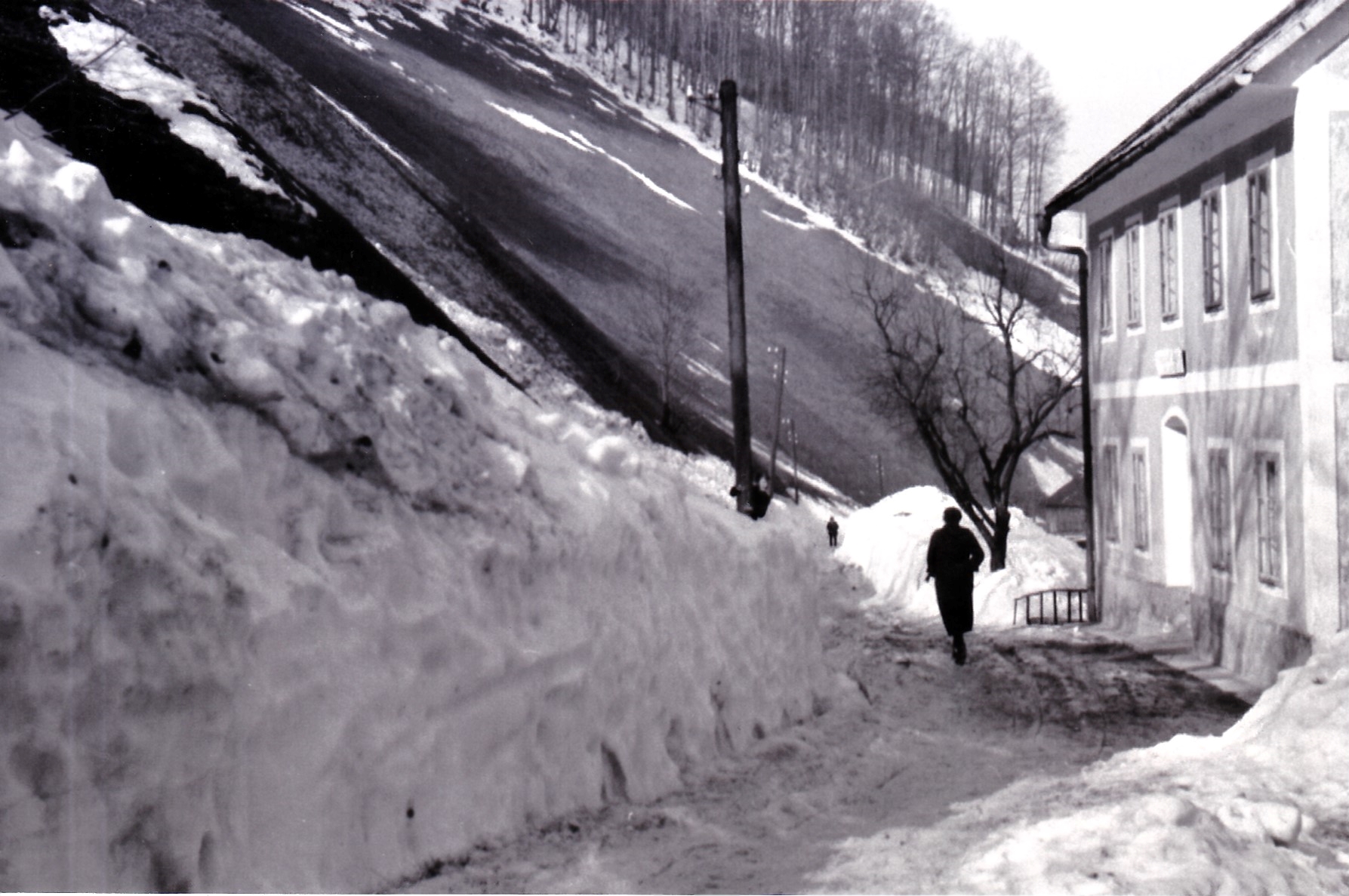 Lawinenabgang bei Löschenkohl 1940-1941
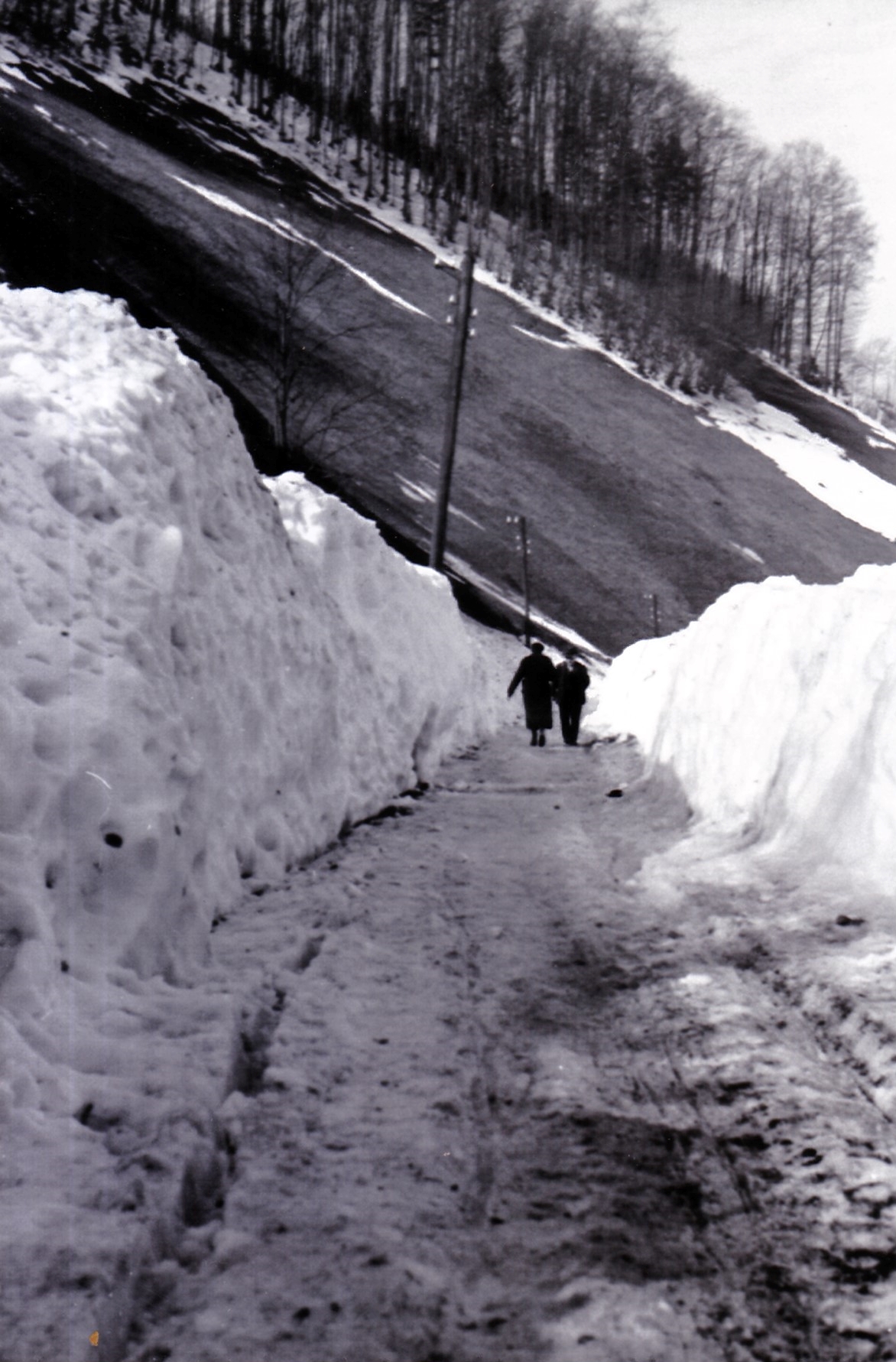 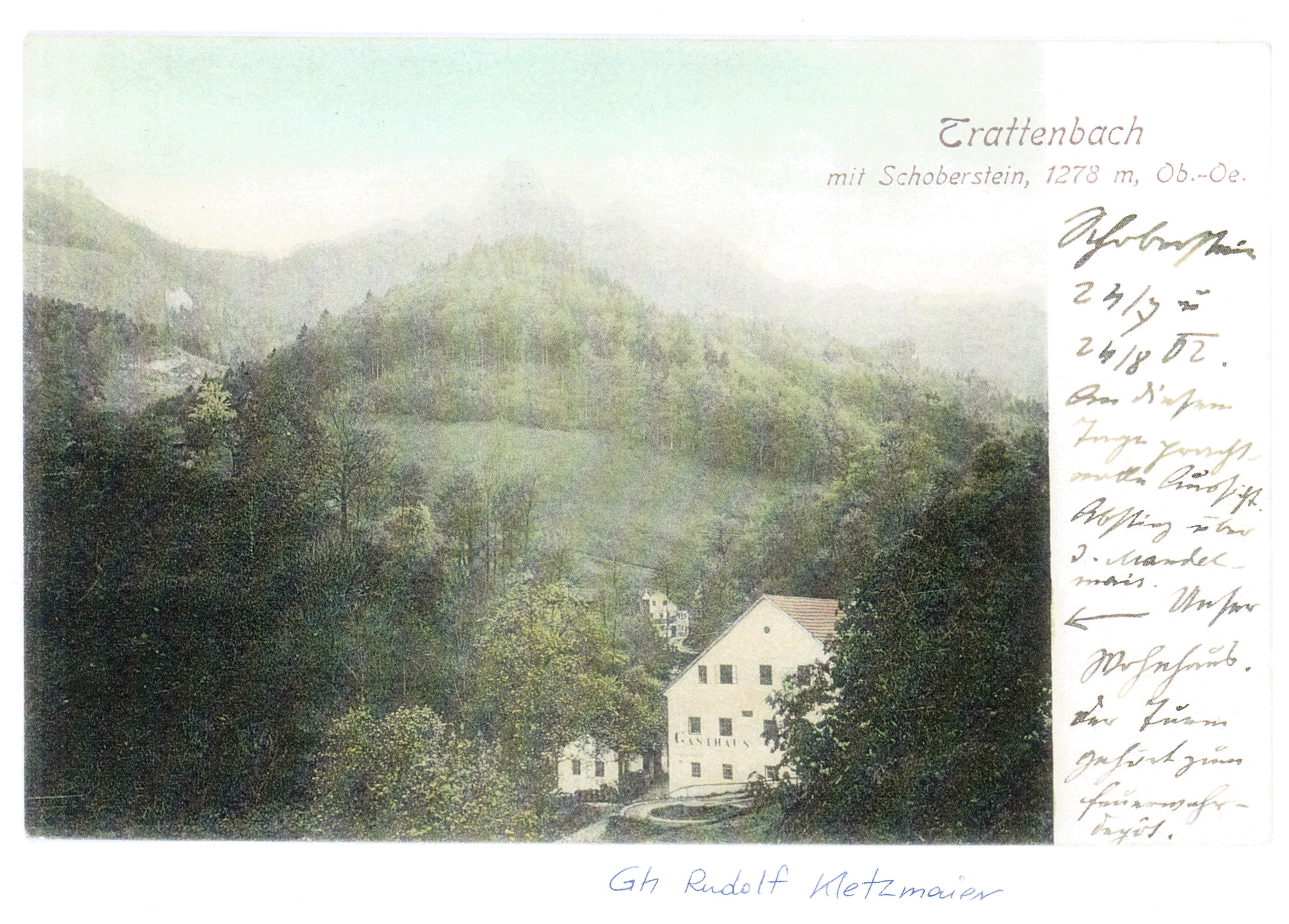 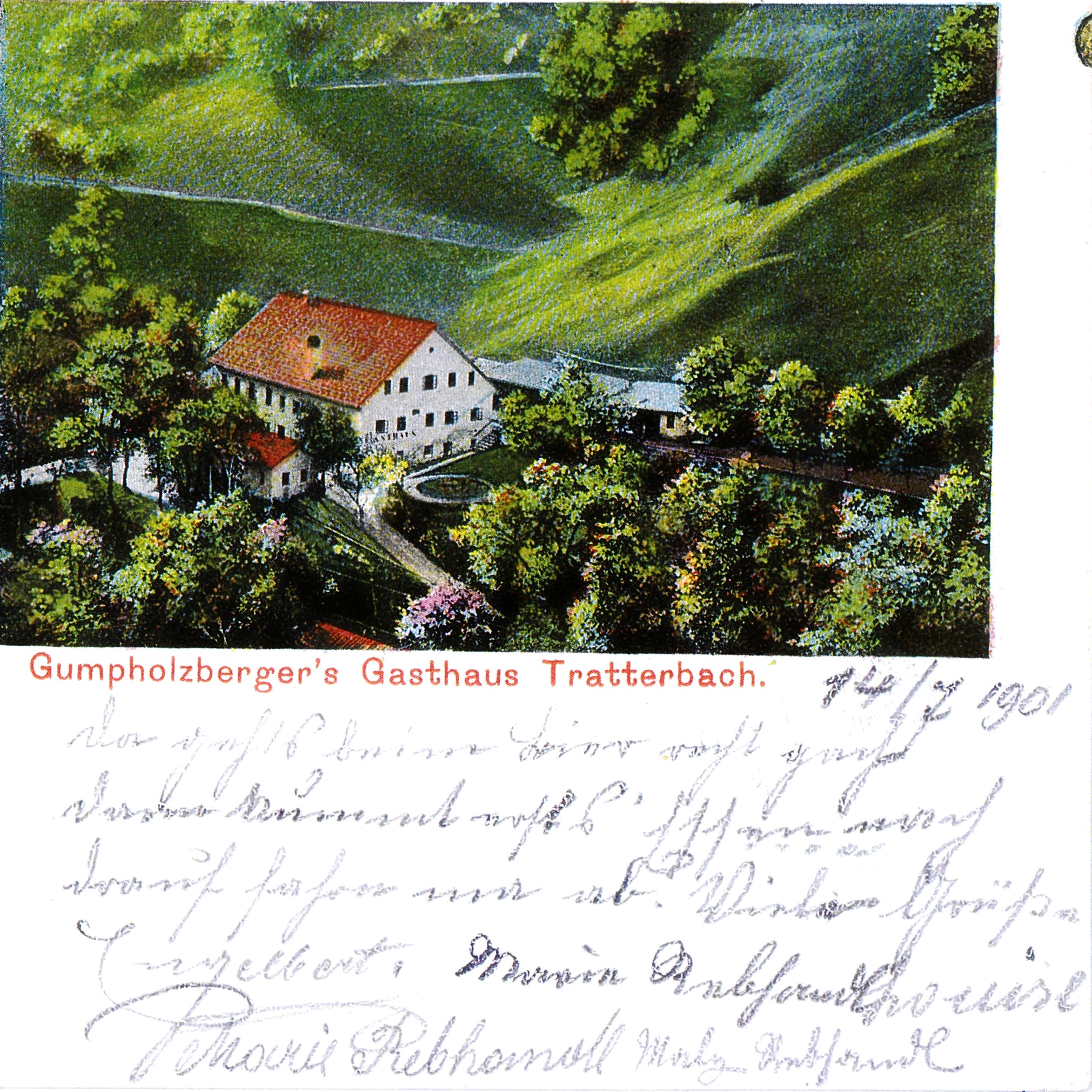 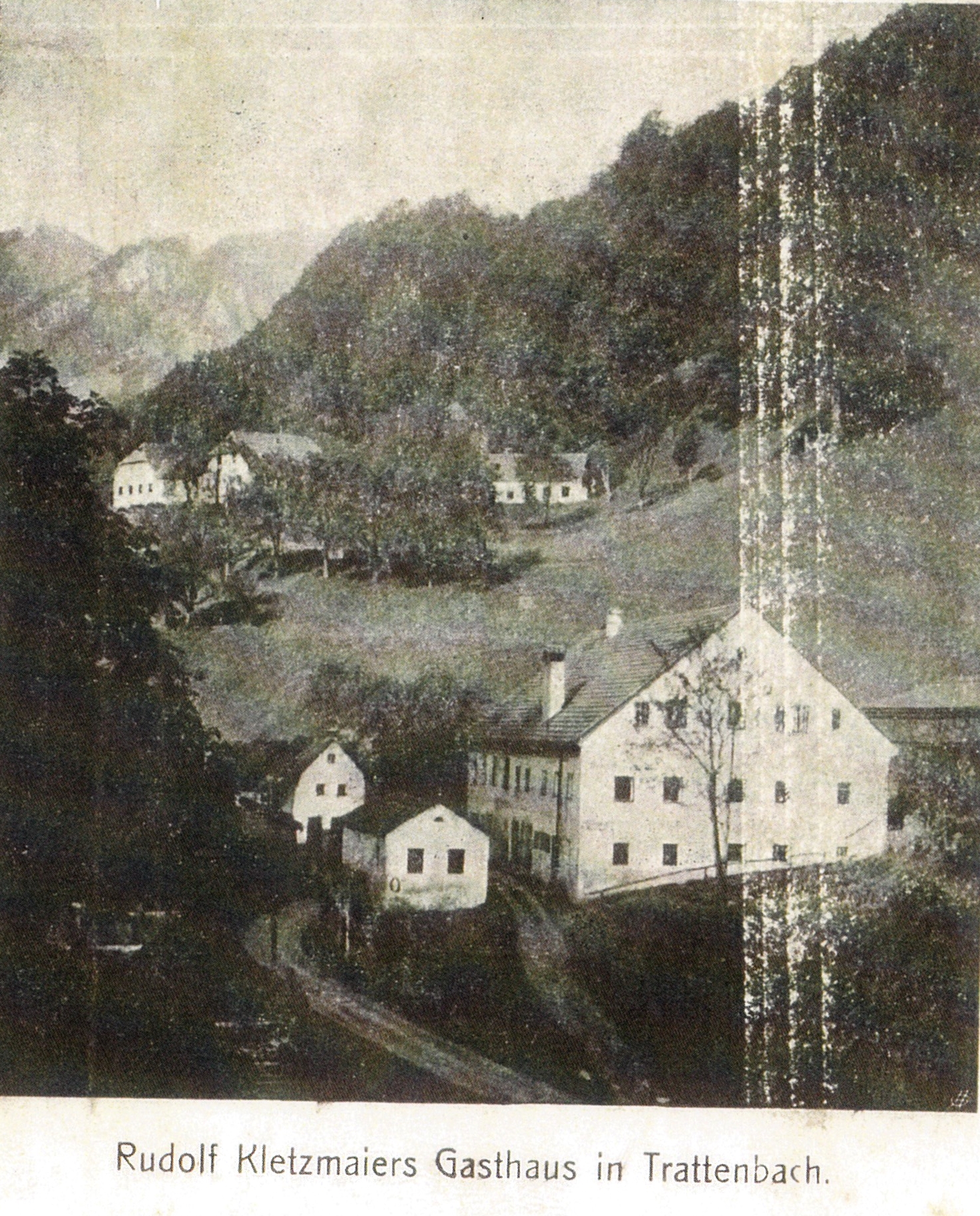 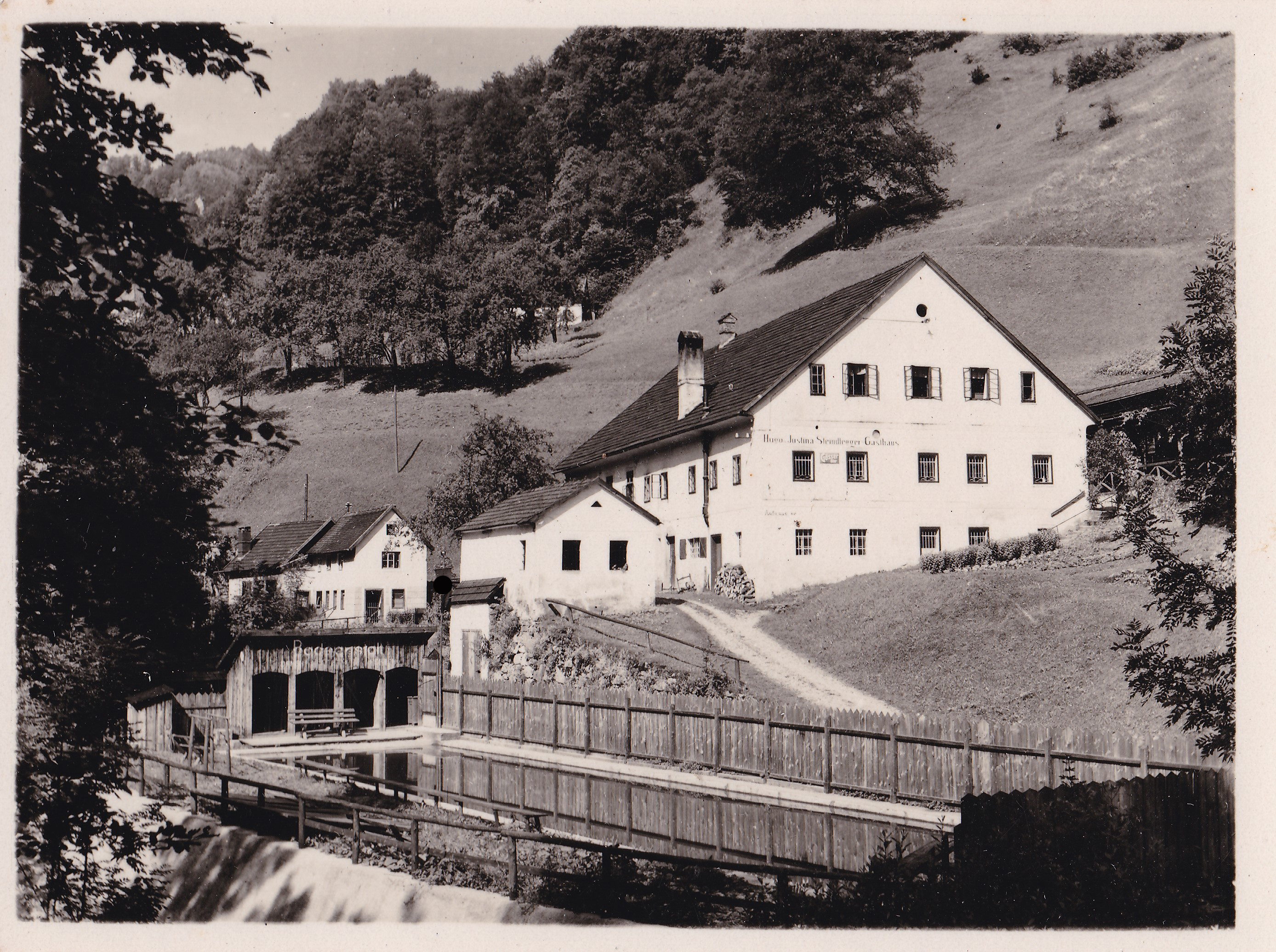 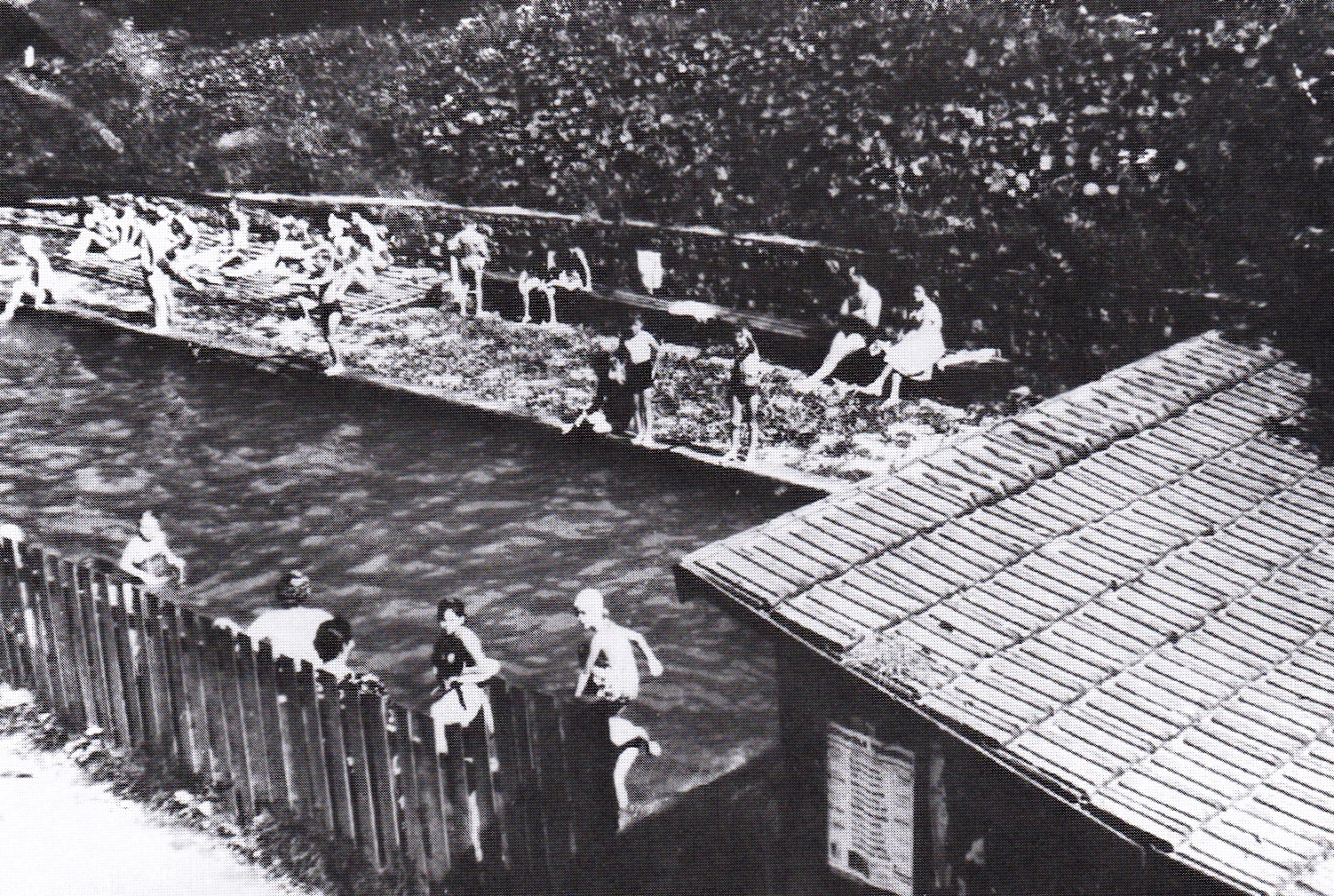 Das Trattenbacher Bad  unterhalb GH Steiner 
1933 errichtet und 1985 zu geschüttet
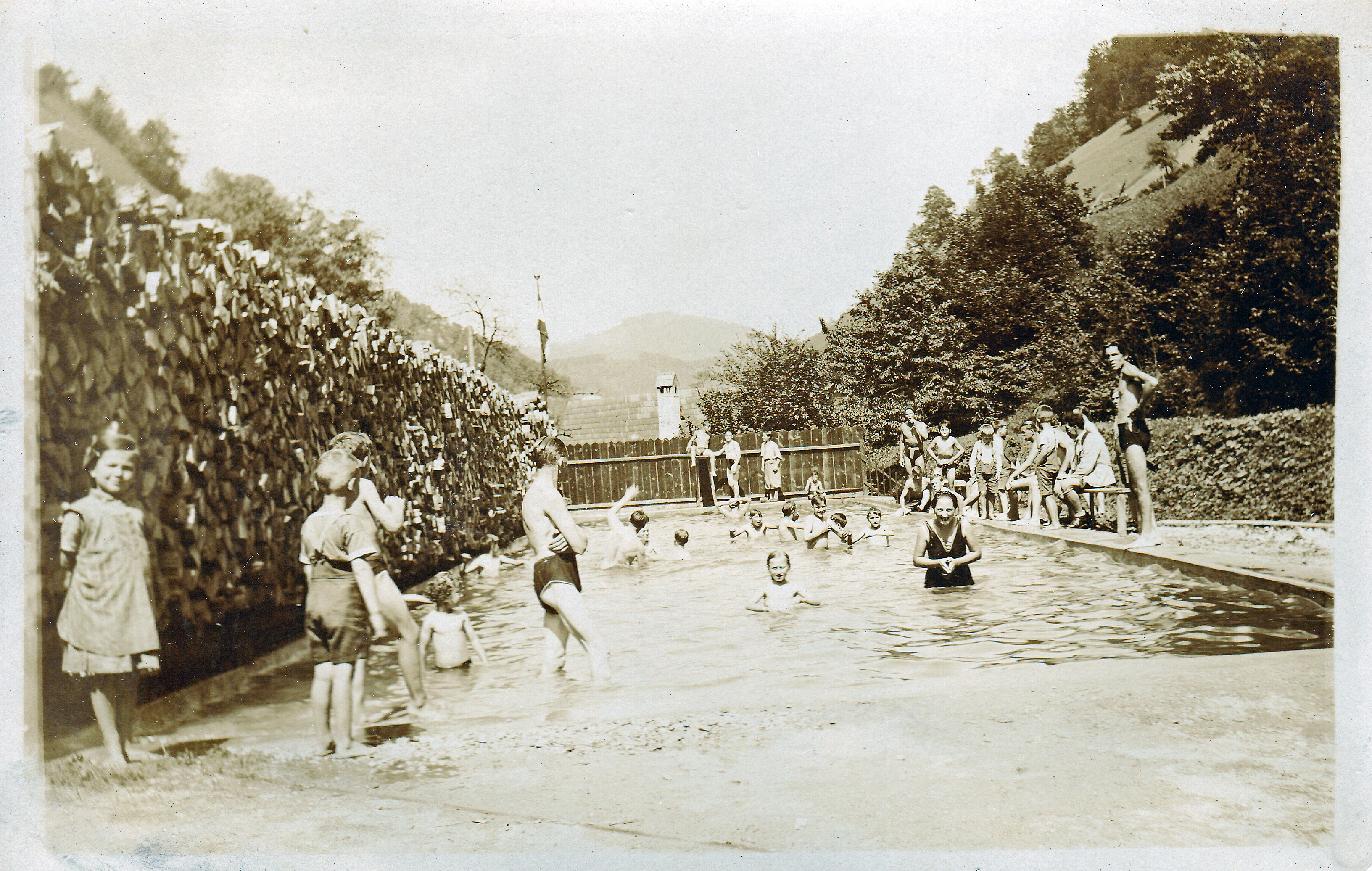 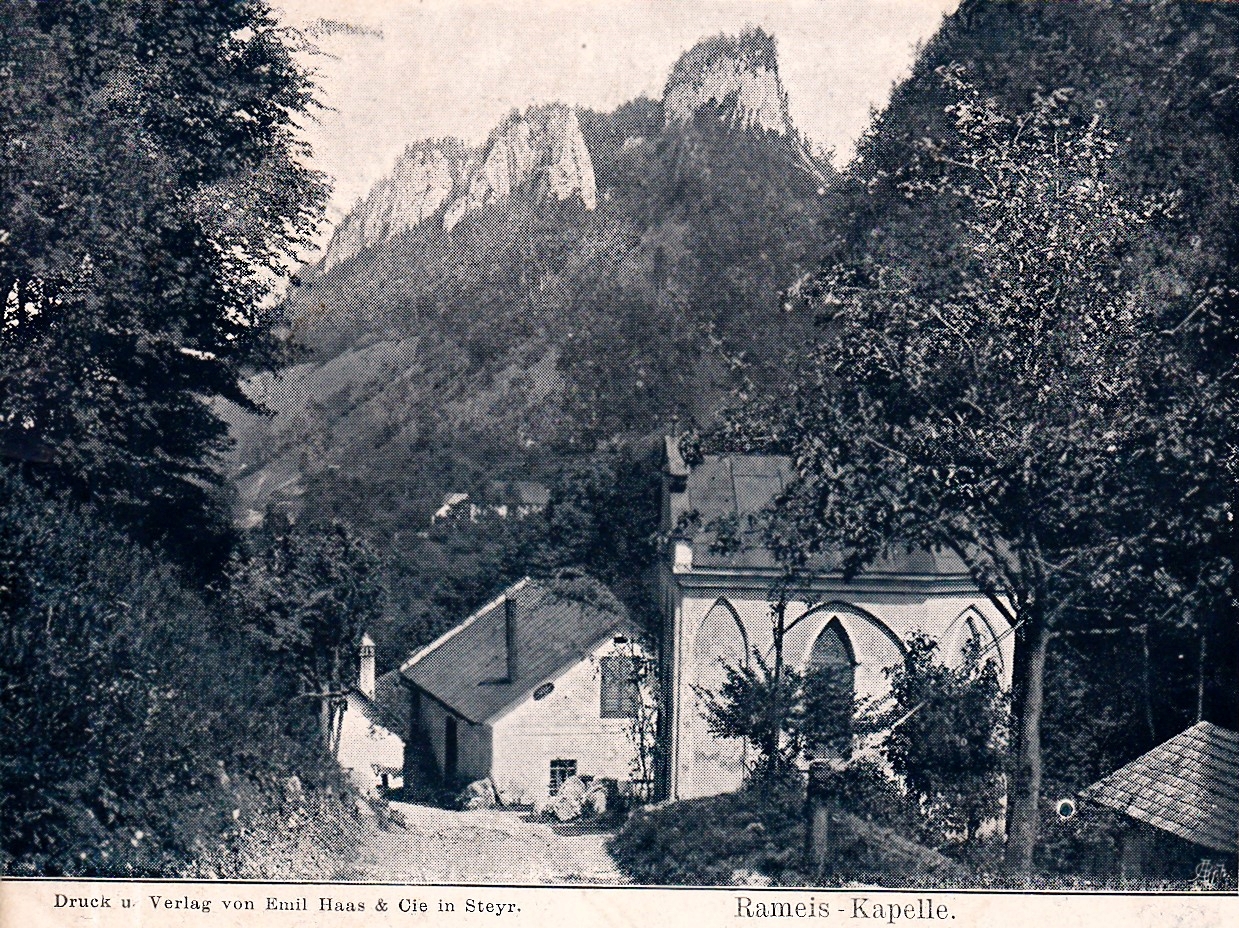 14.09.1906
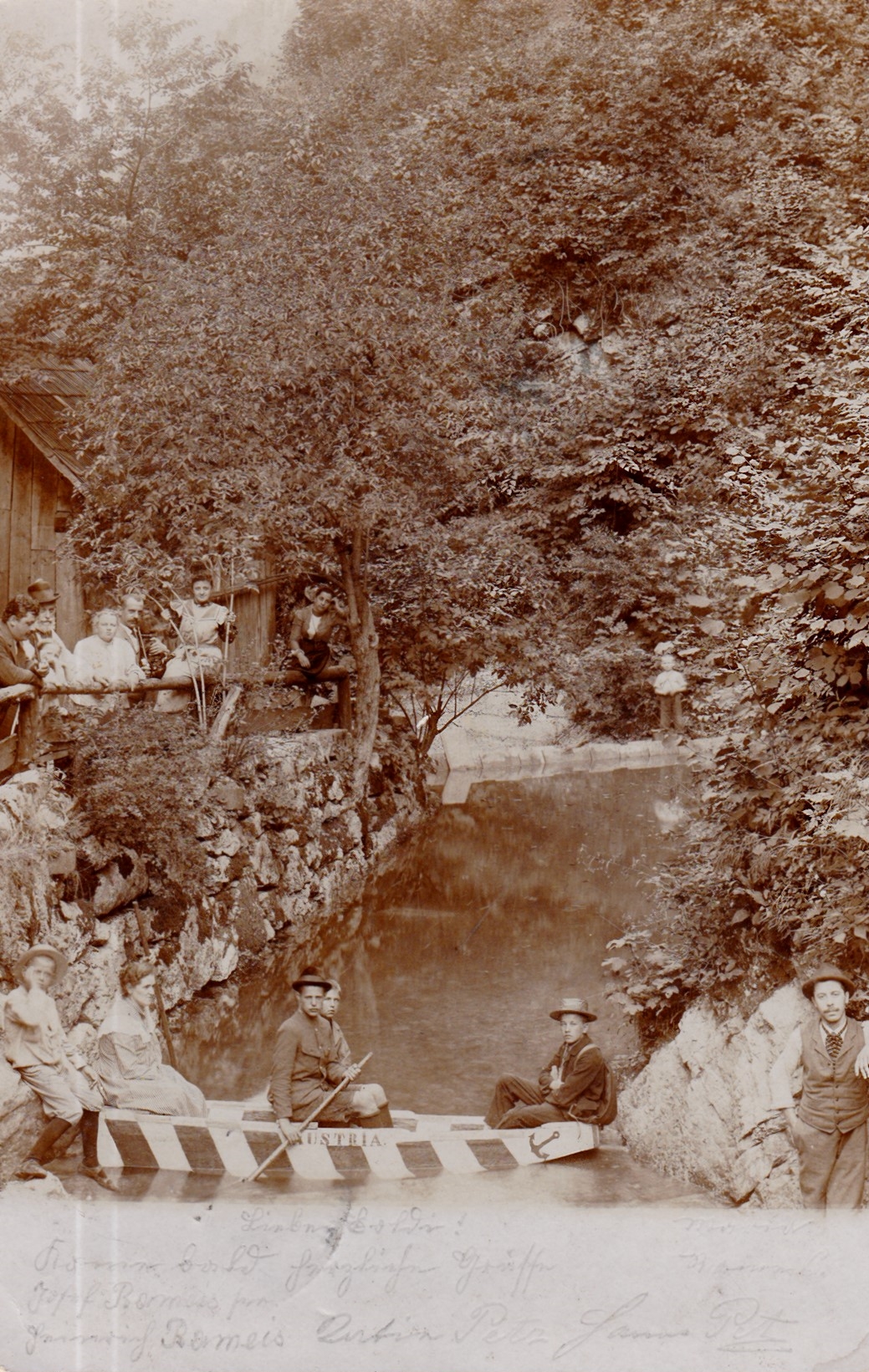 Laut diversen Angaben

Ist das beim Rameishammer

Der Bach aufgestaut und dann 

Mit der Zille gefahren
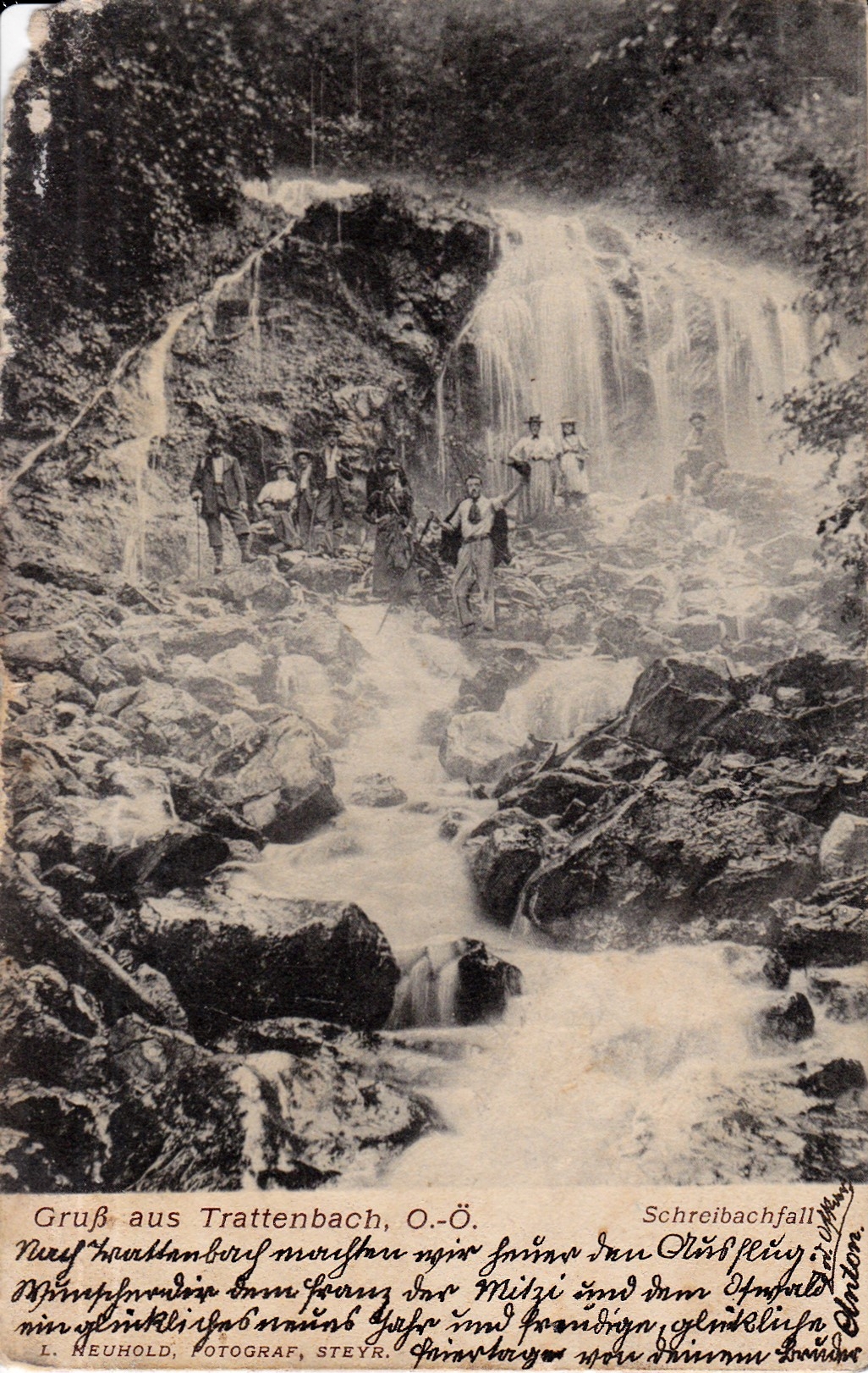 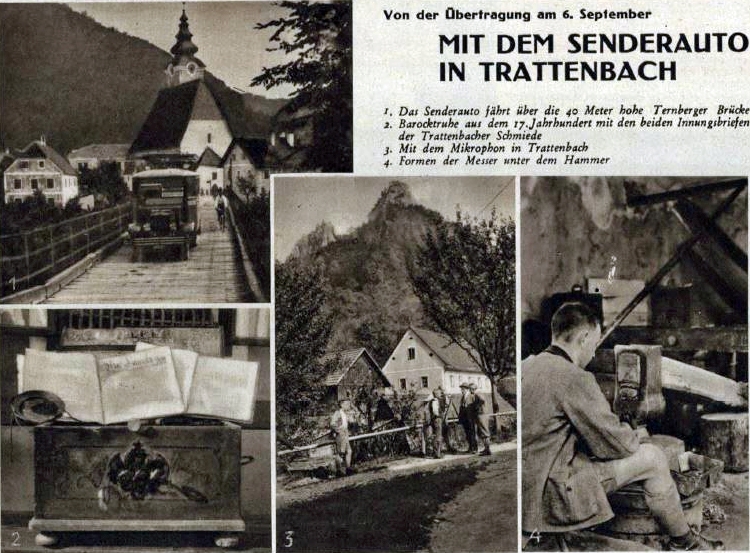 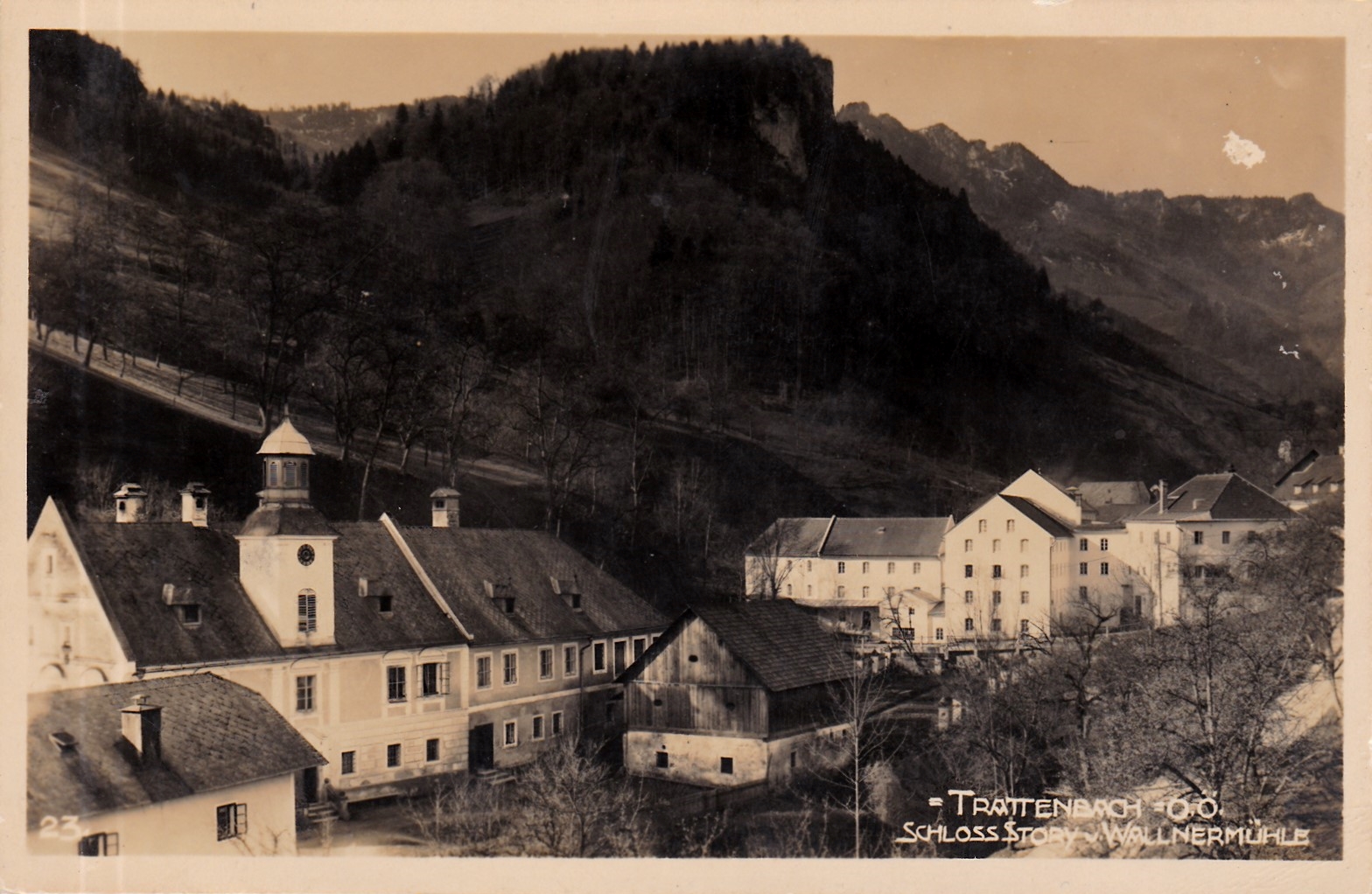 Schloss Steg  1948 an EKW verkauft
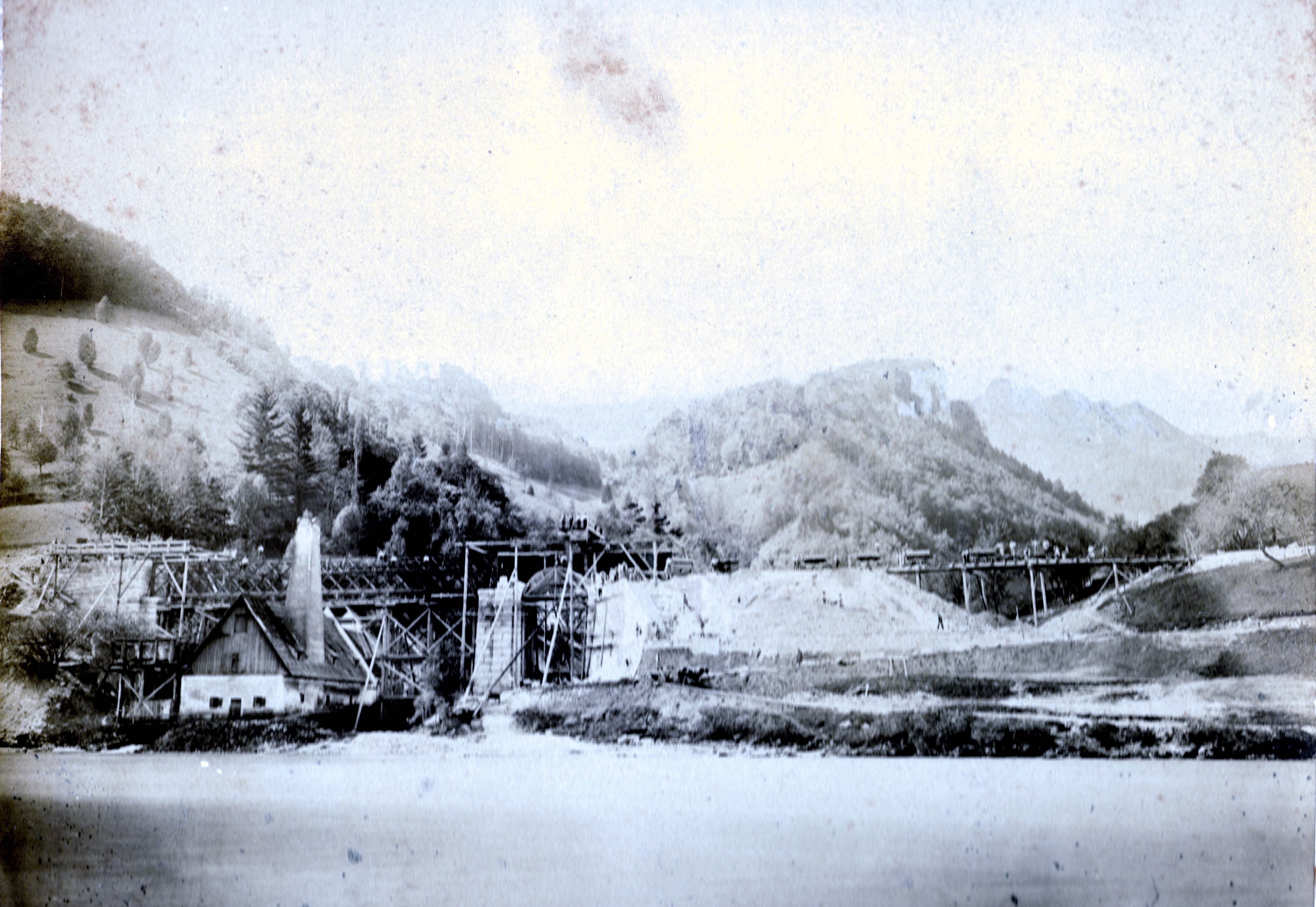 Bau der Eisenbahnbrücke in Trattenbach  1866 - 1870
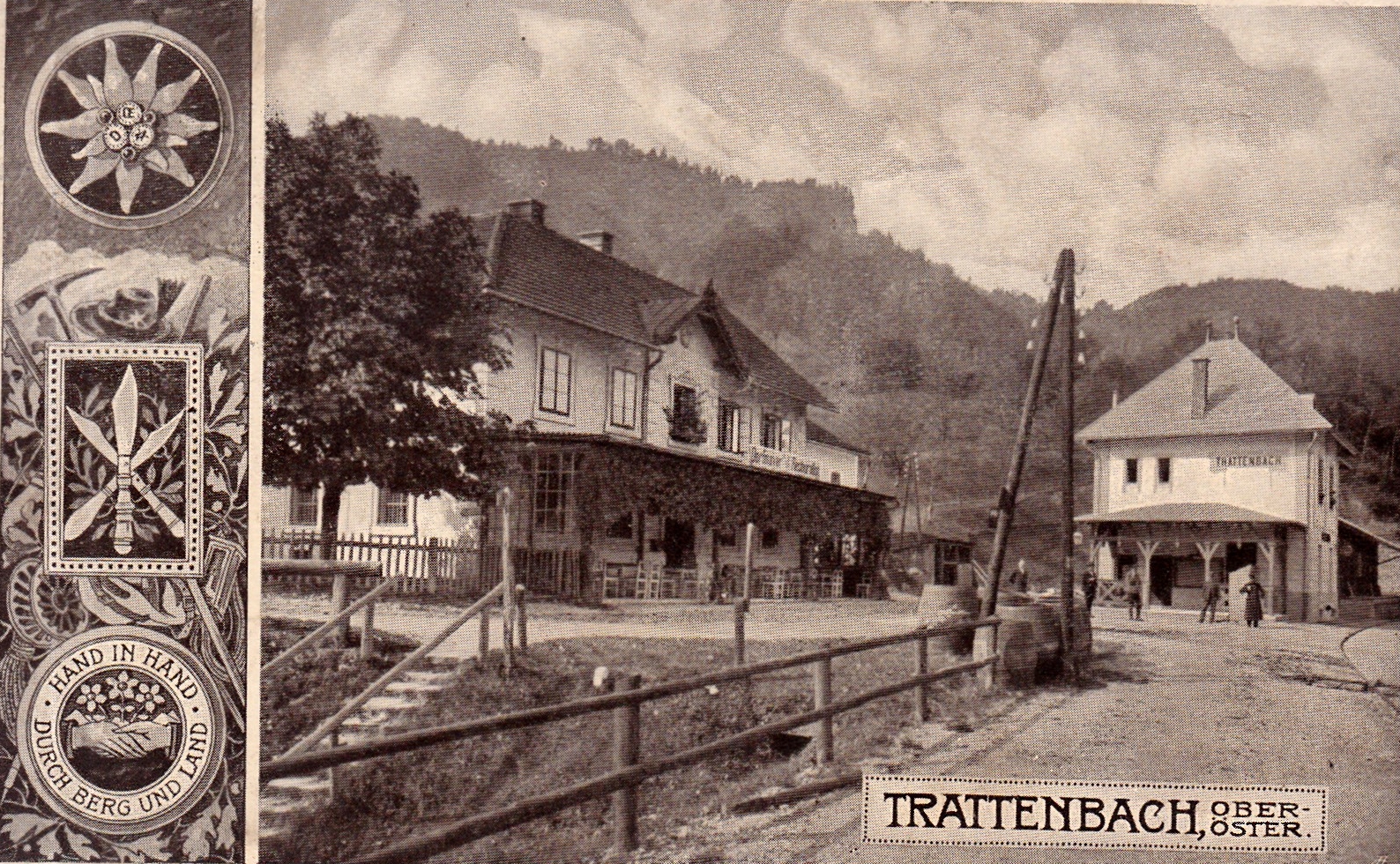 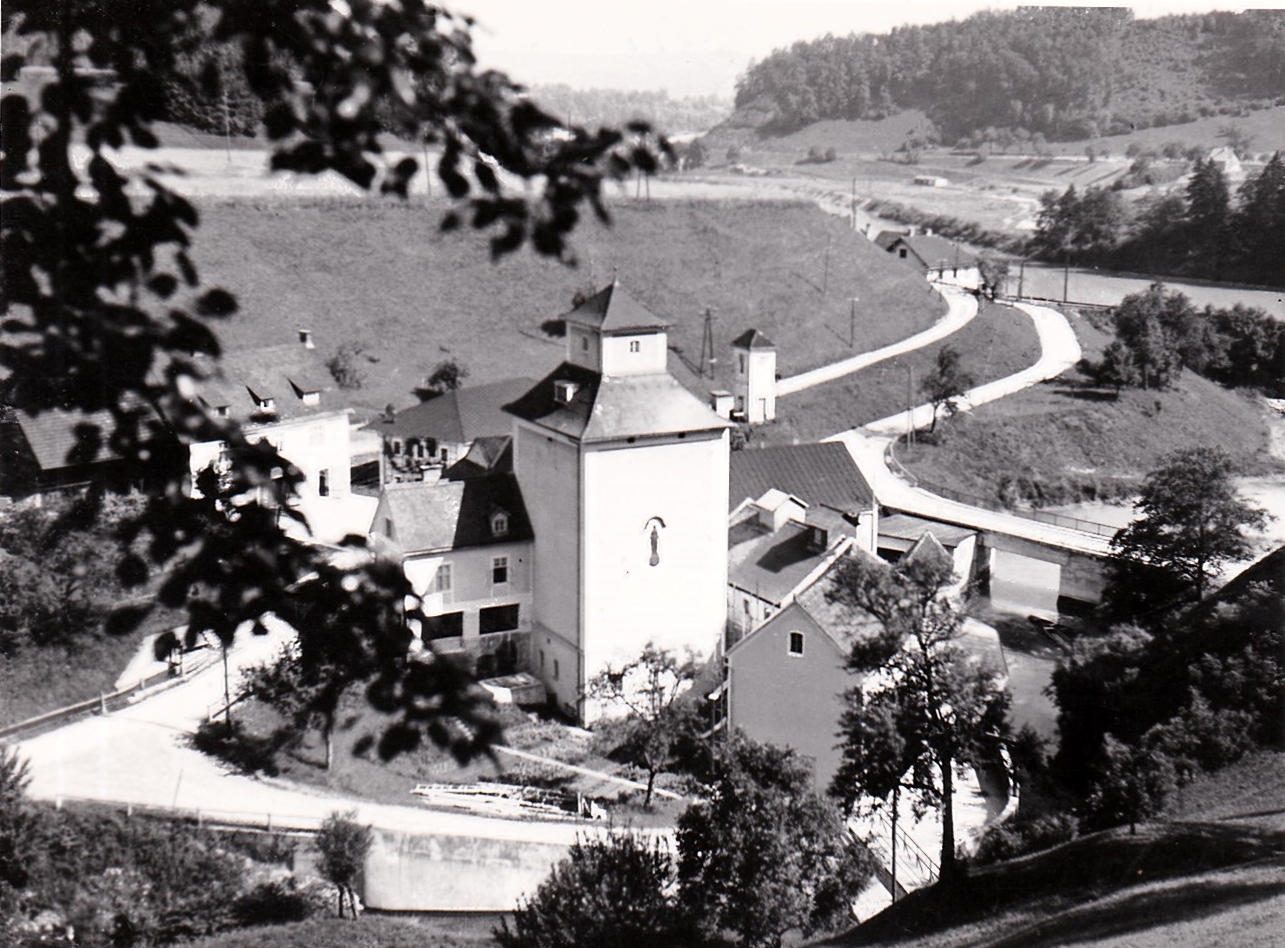 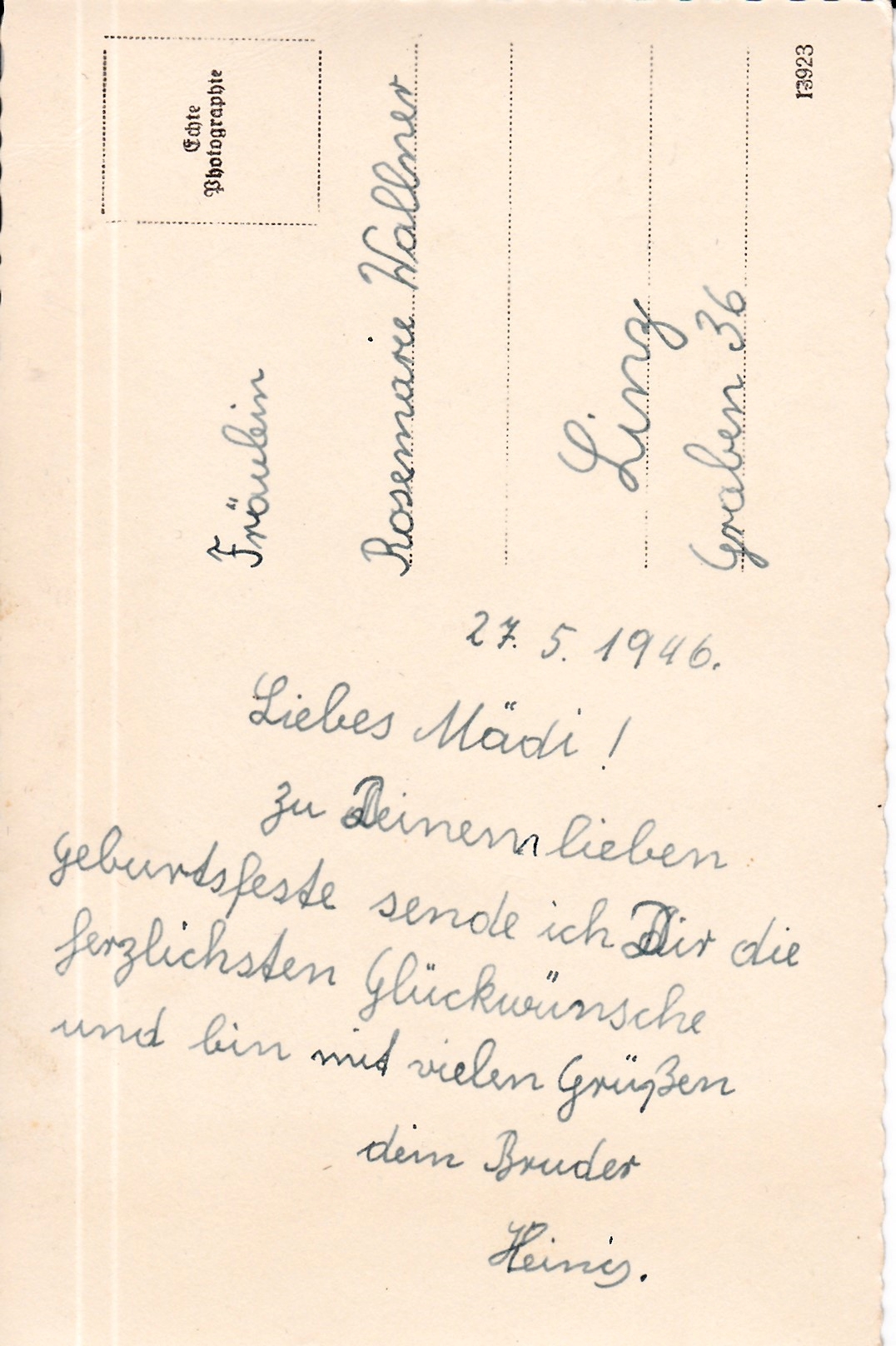 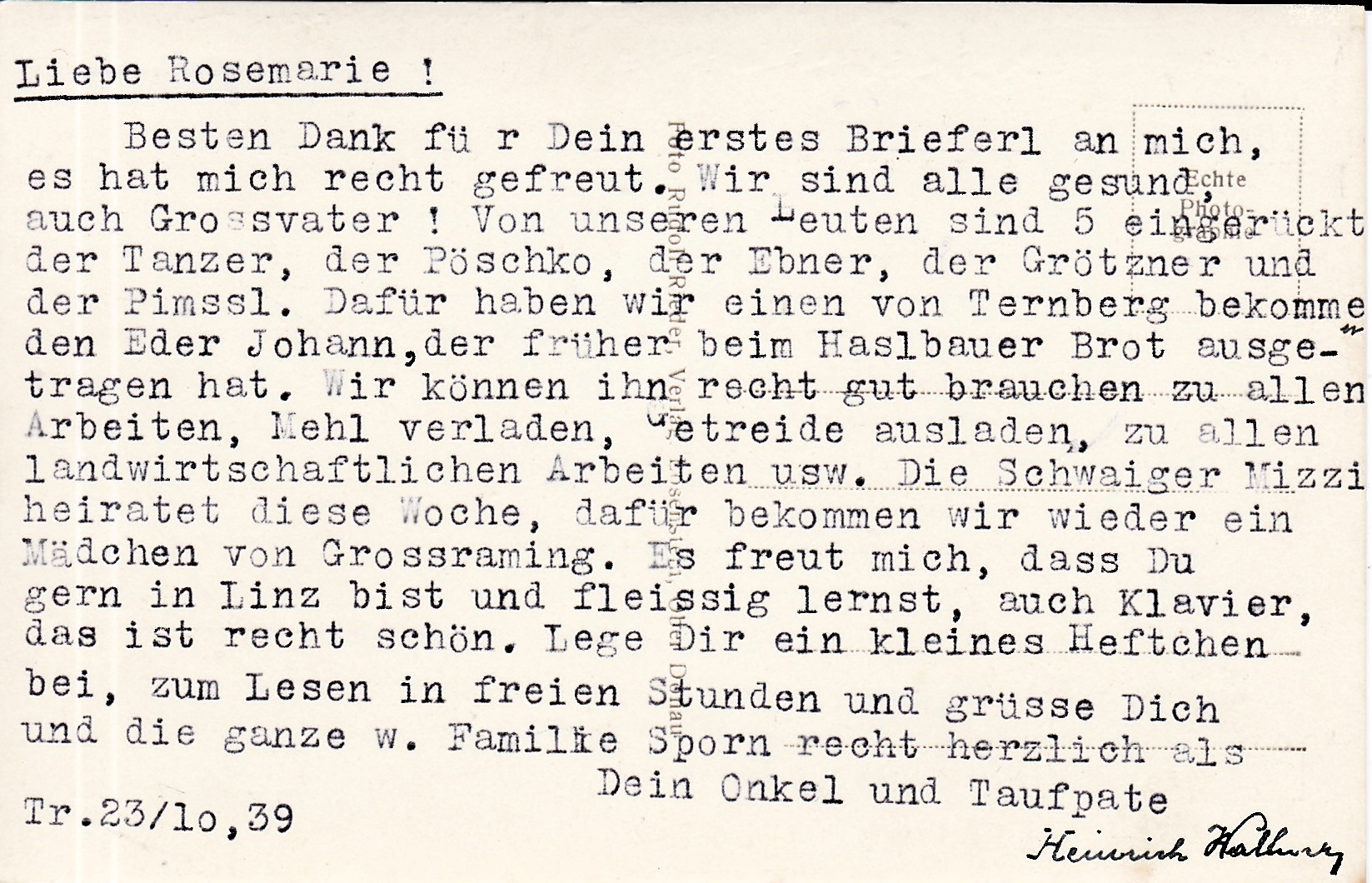 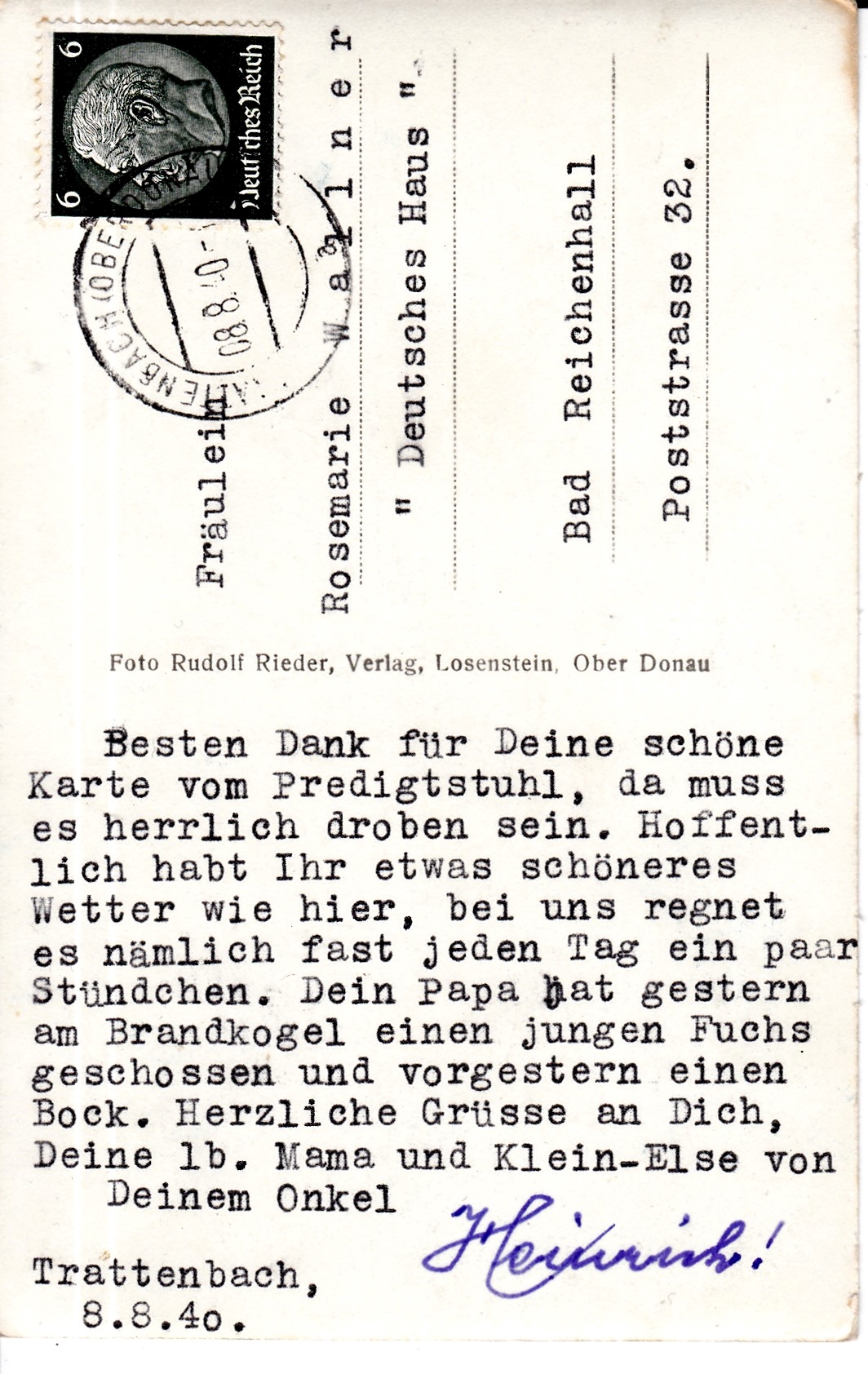 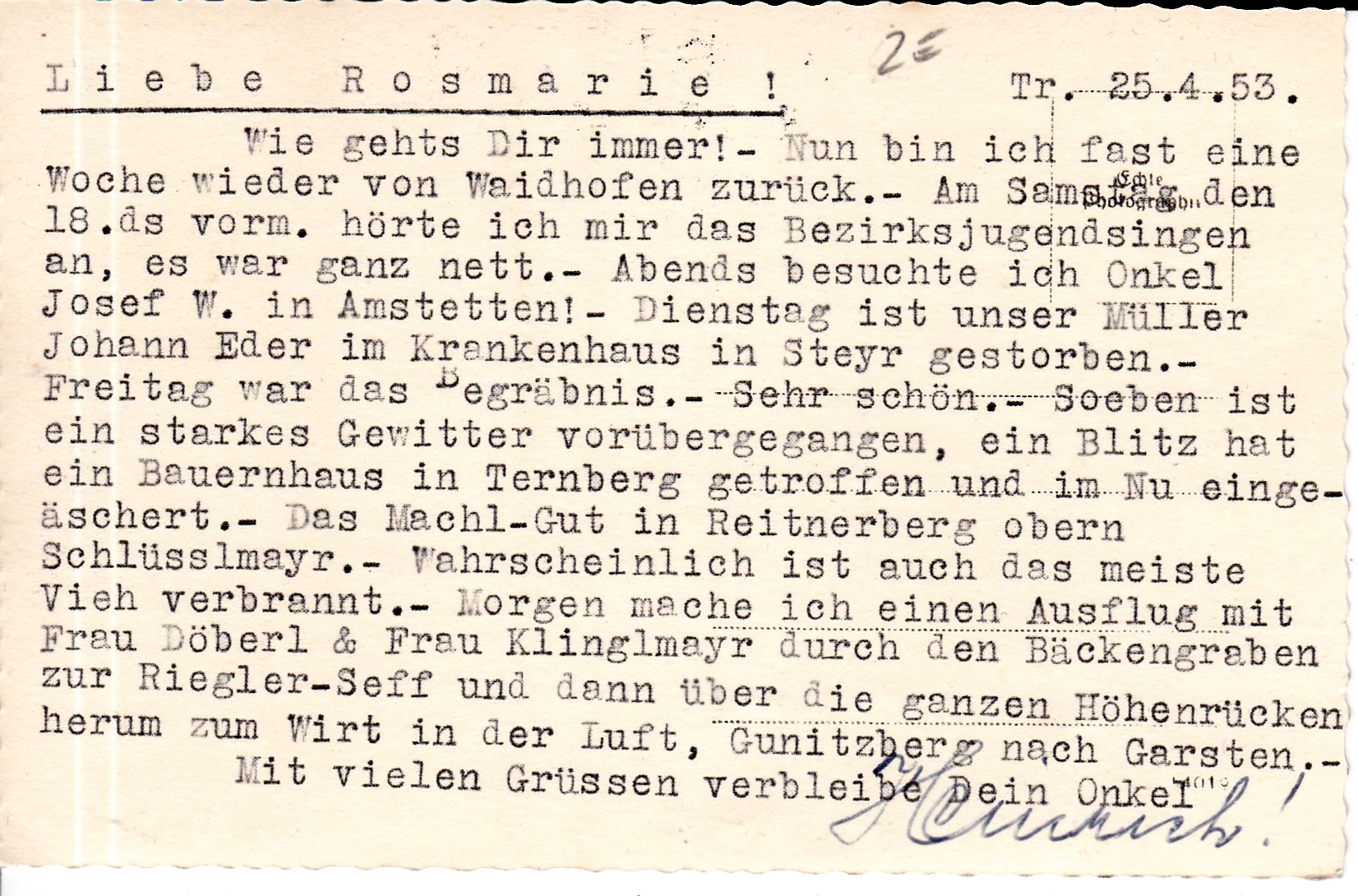 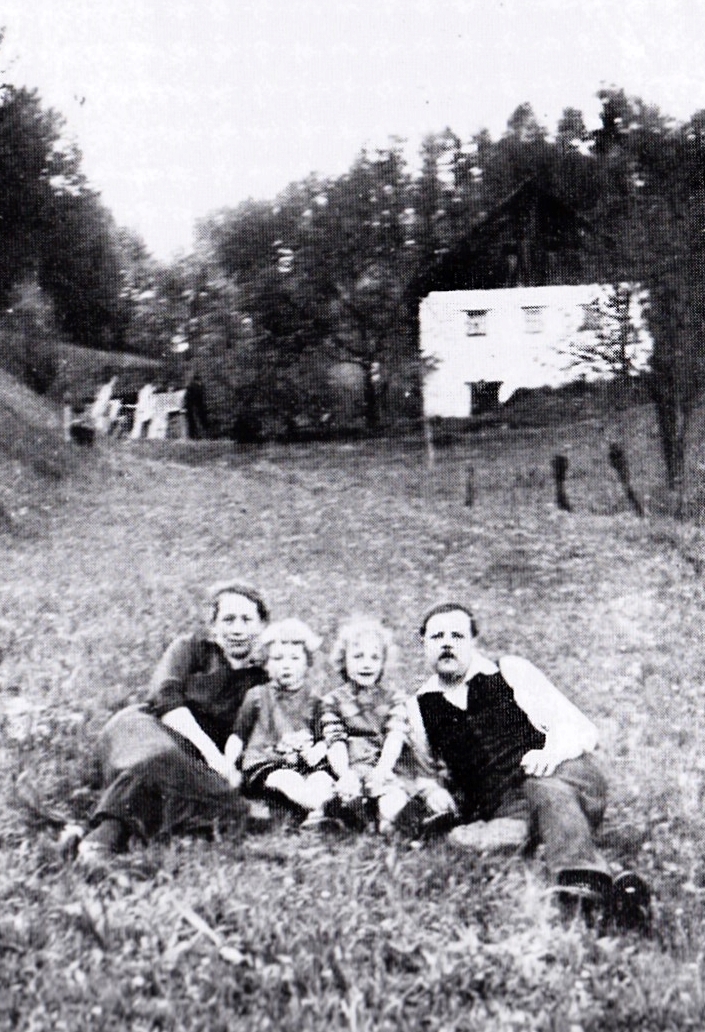 Fuchsegg
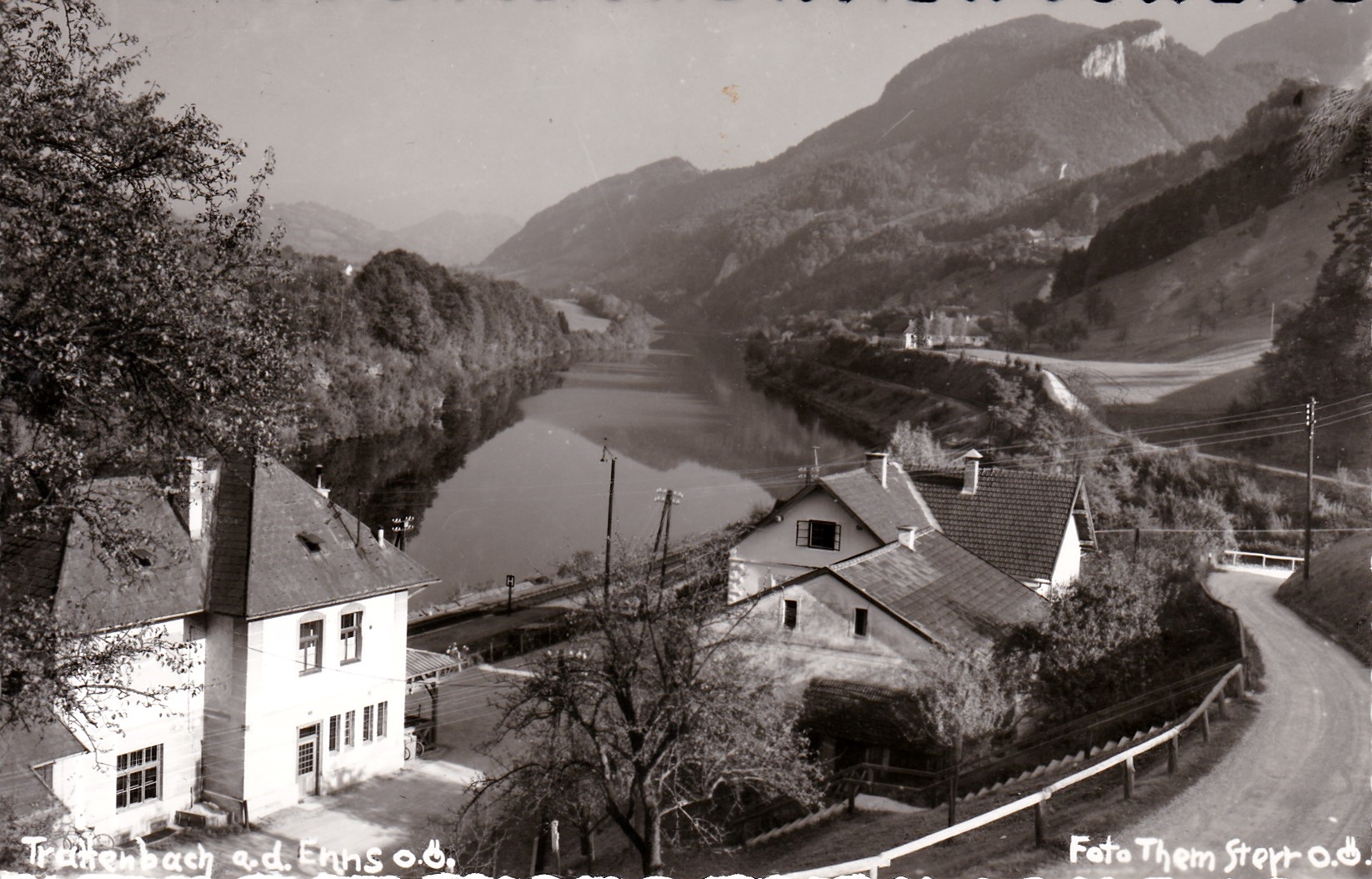 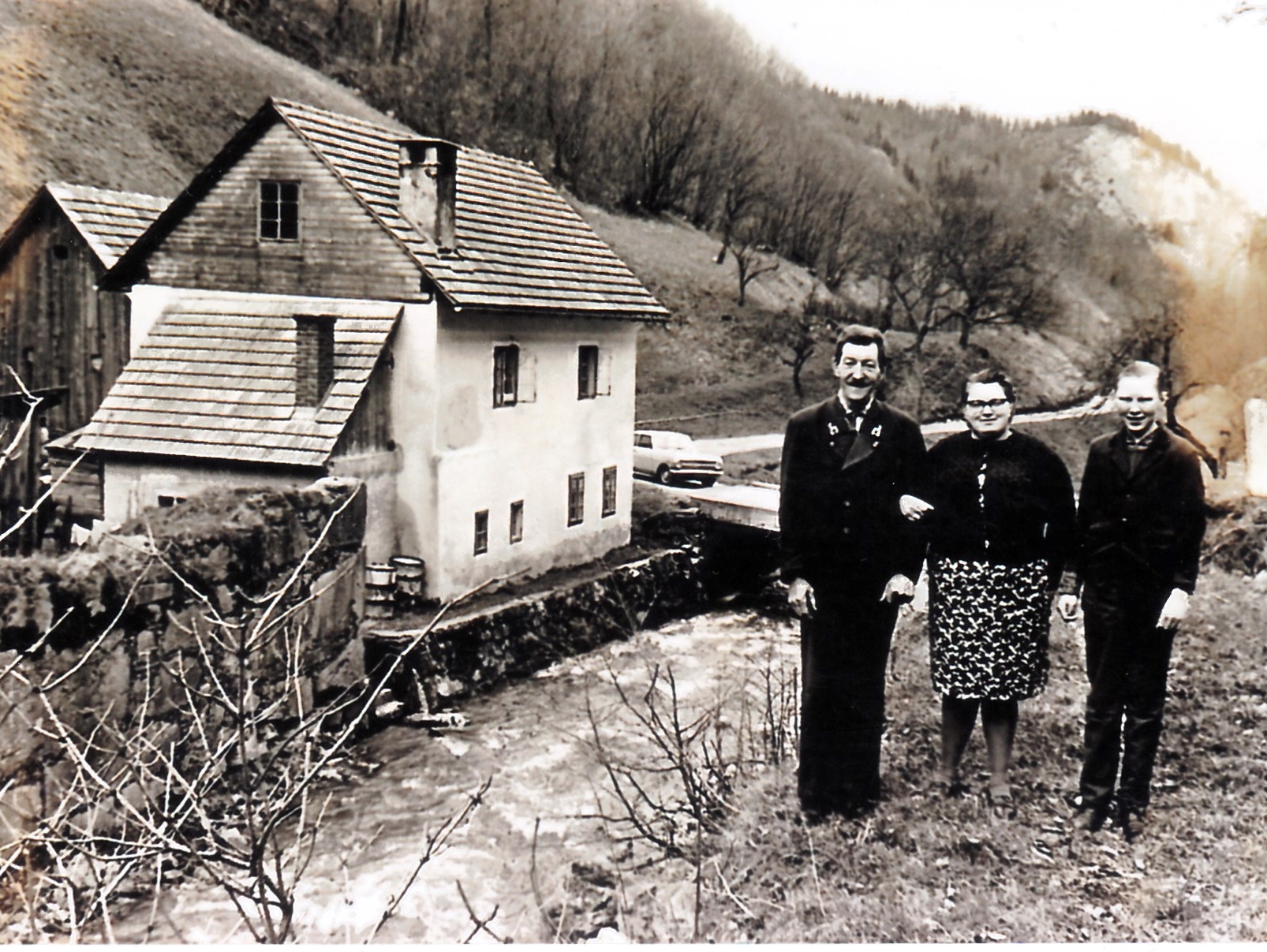 Familie Gruber im Wendbach
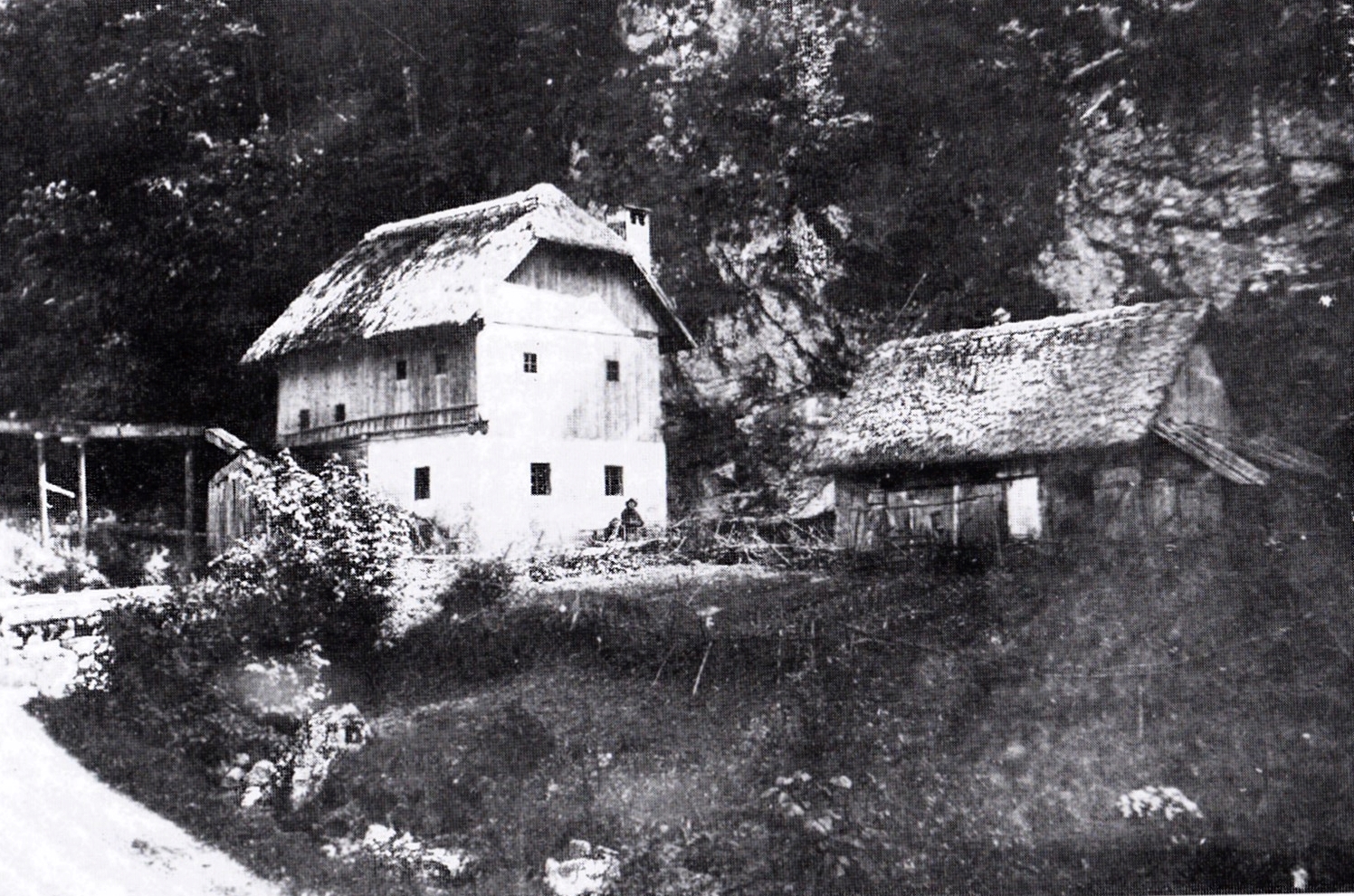 Krampushäusl Wendbach
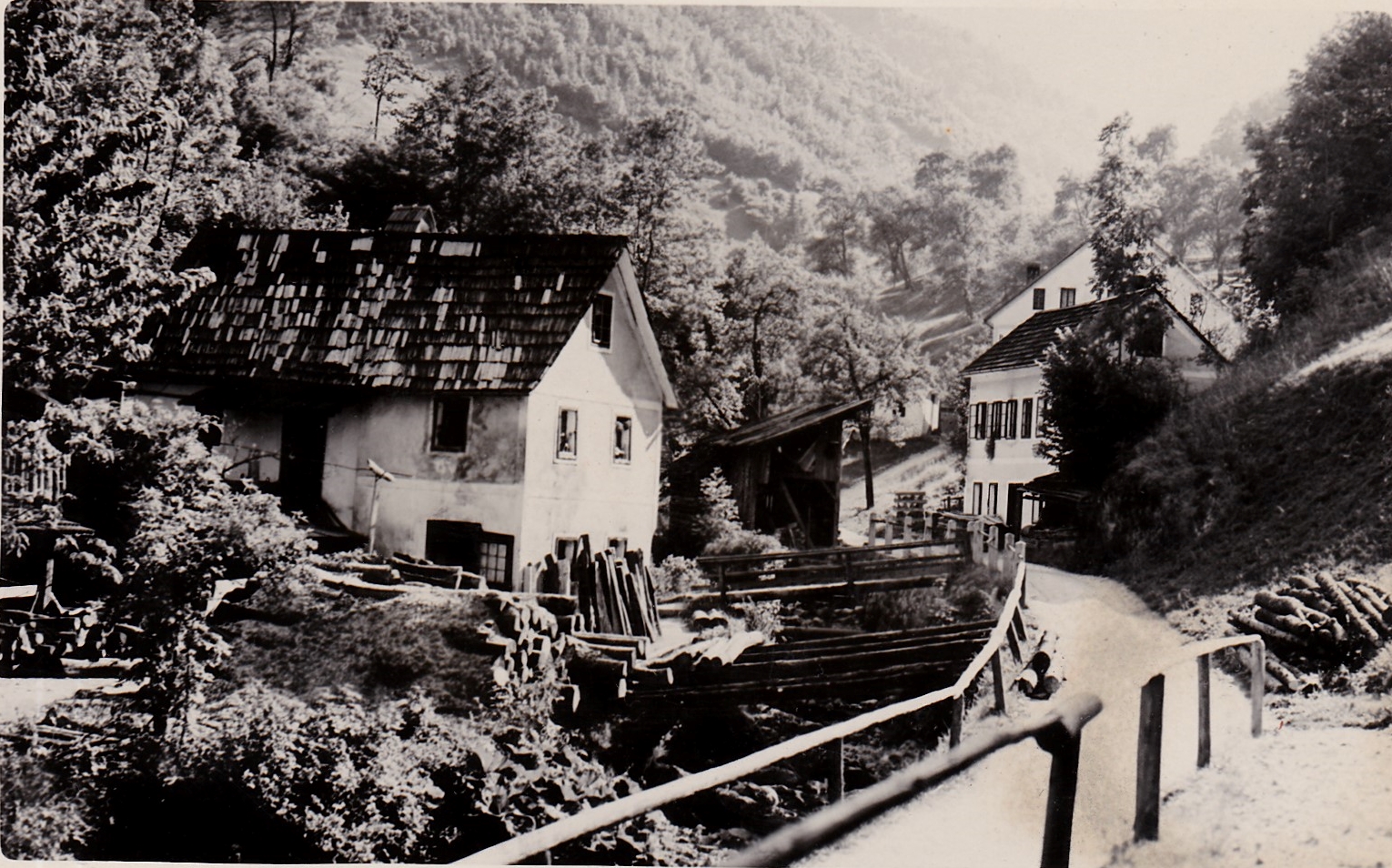 Eh. GH Steiner
Blasl
Pichlwanger
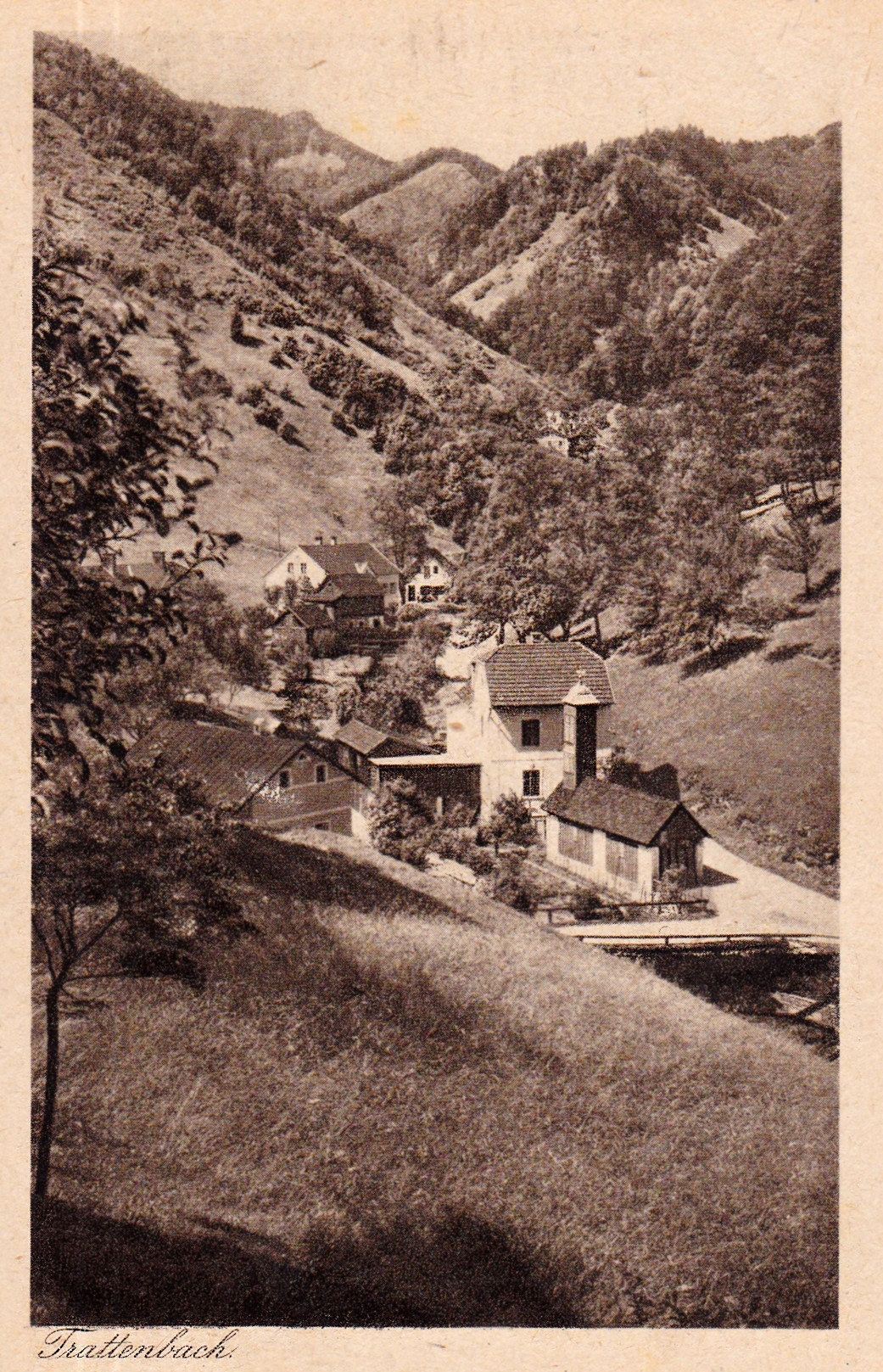 12. Juli 1924

Lt. Postkarte
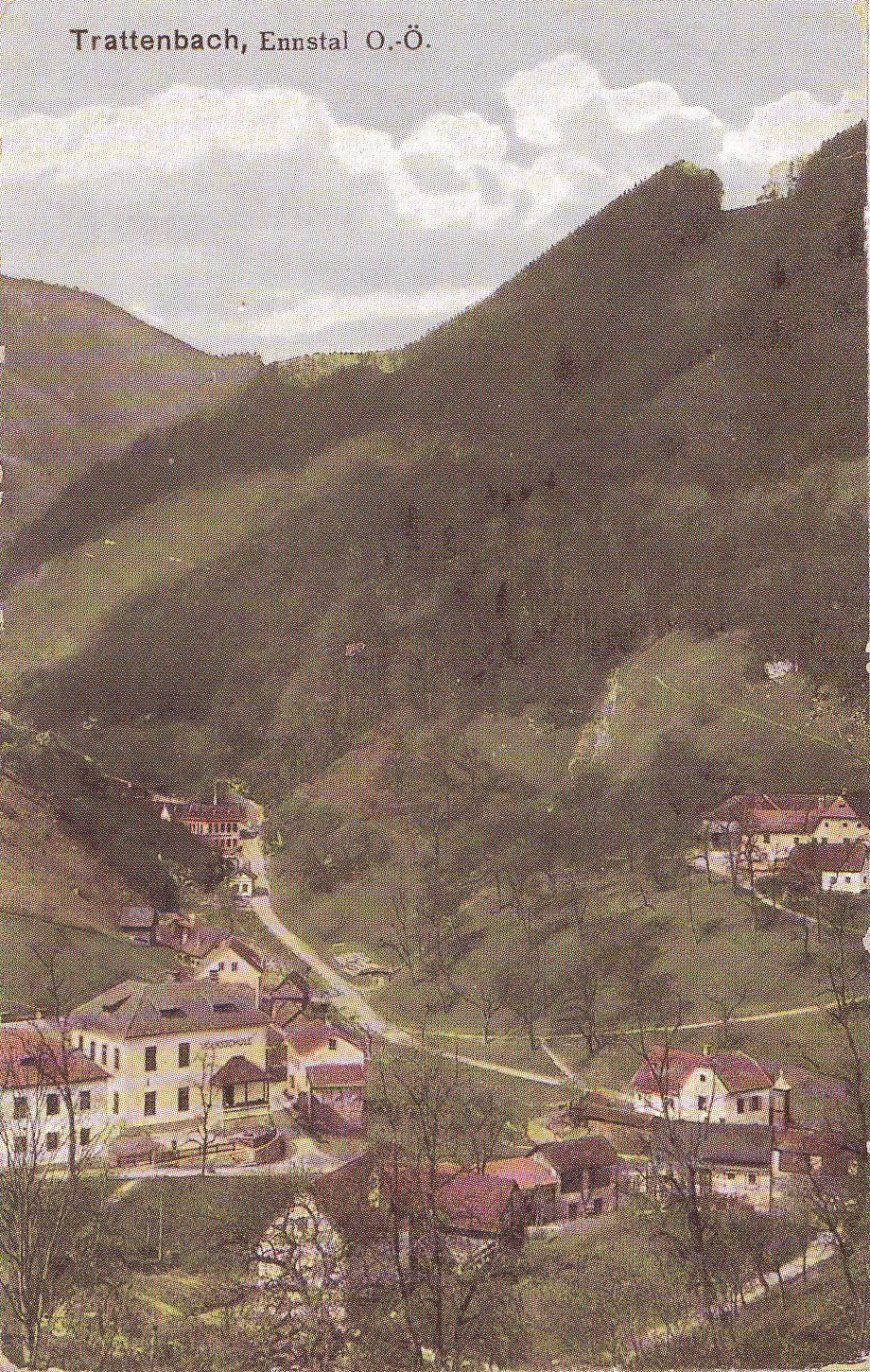 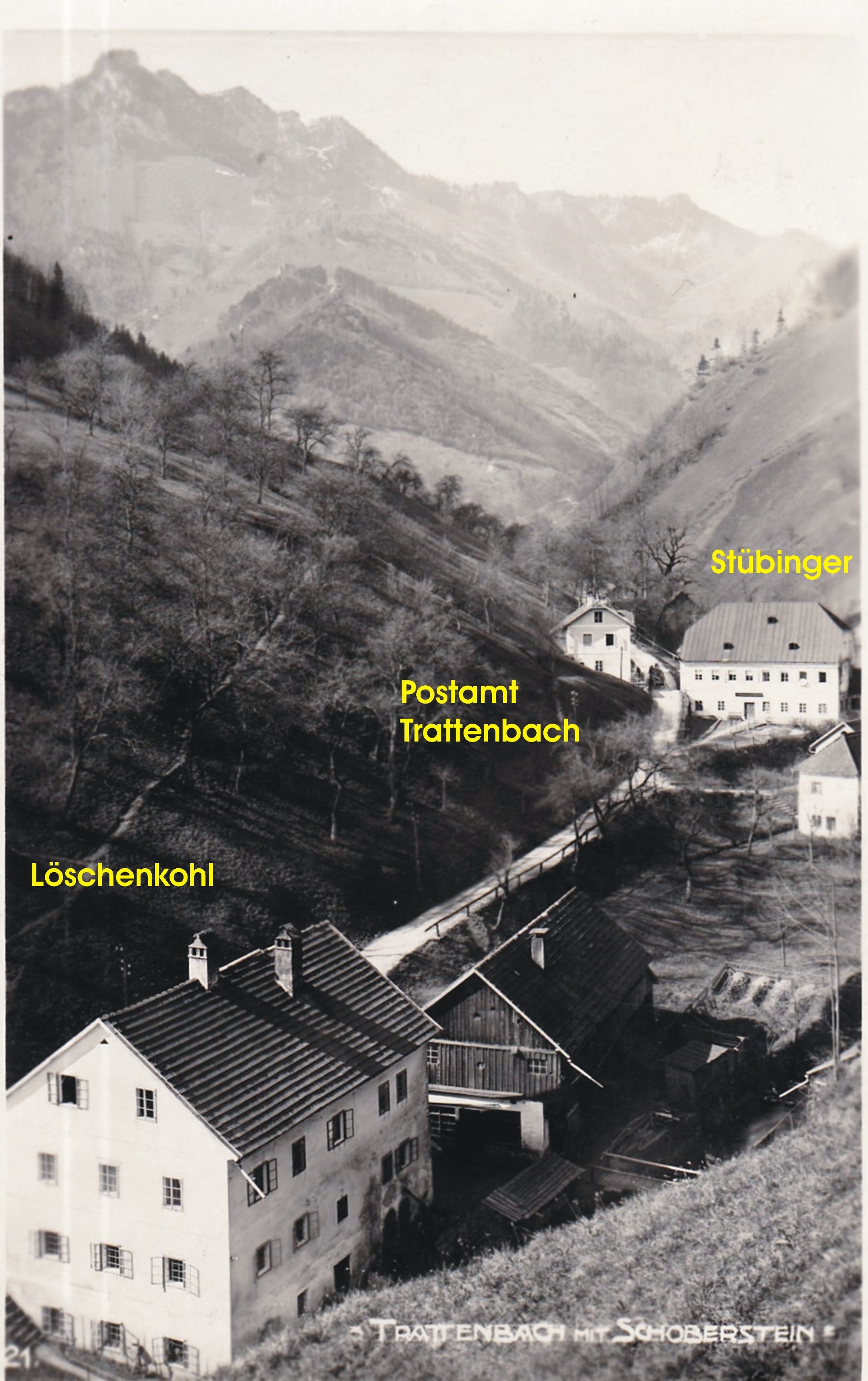 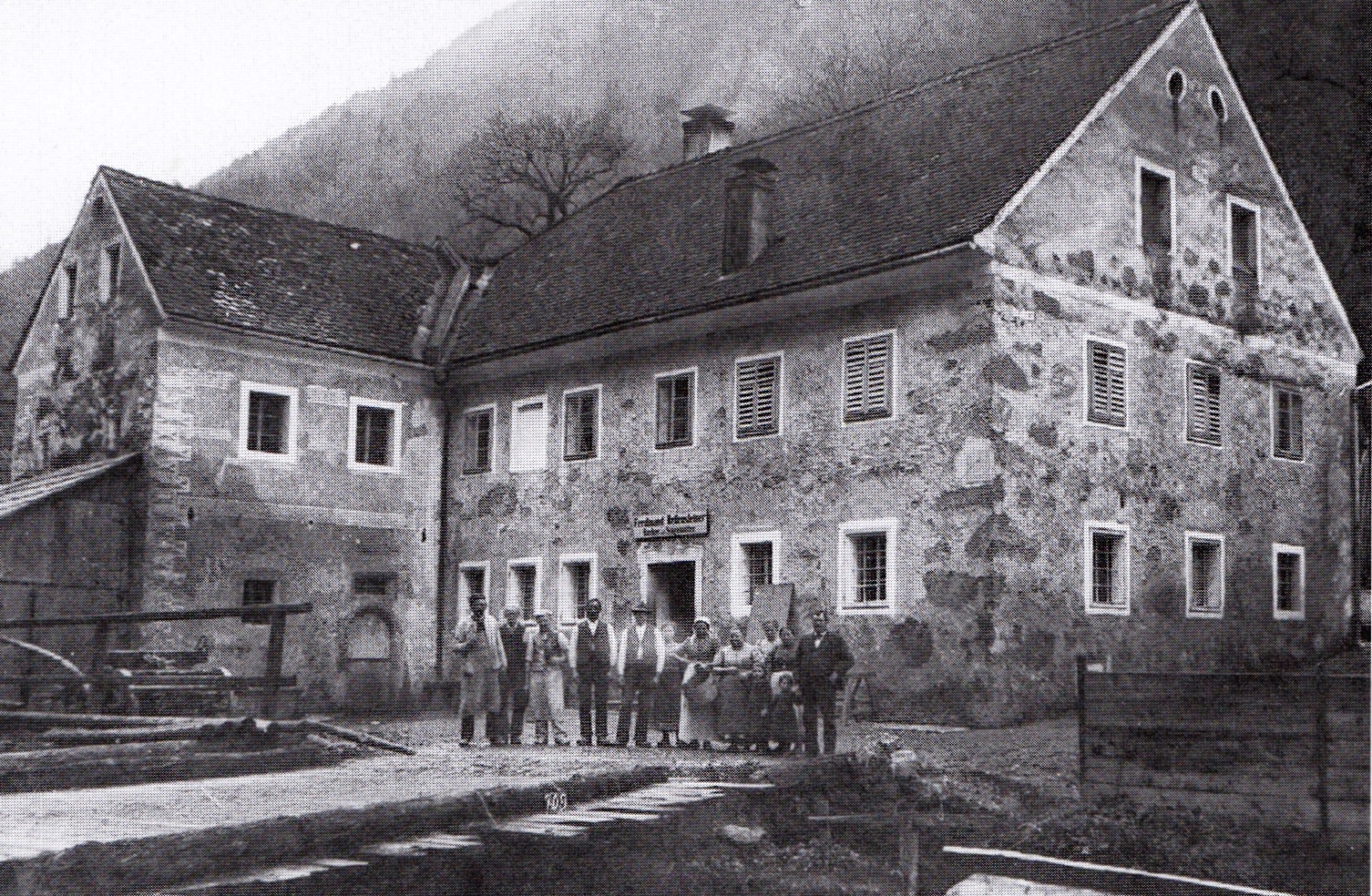 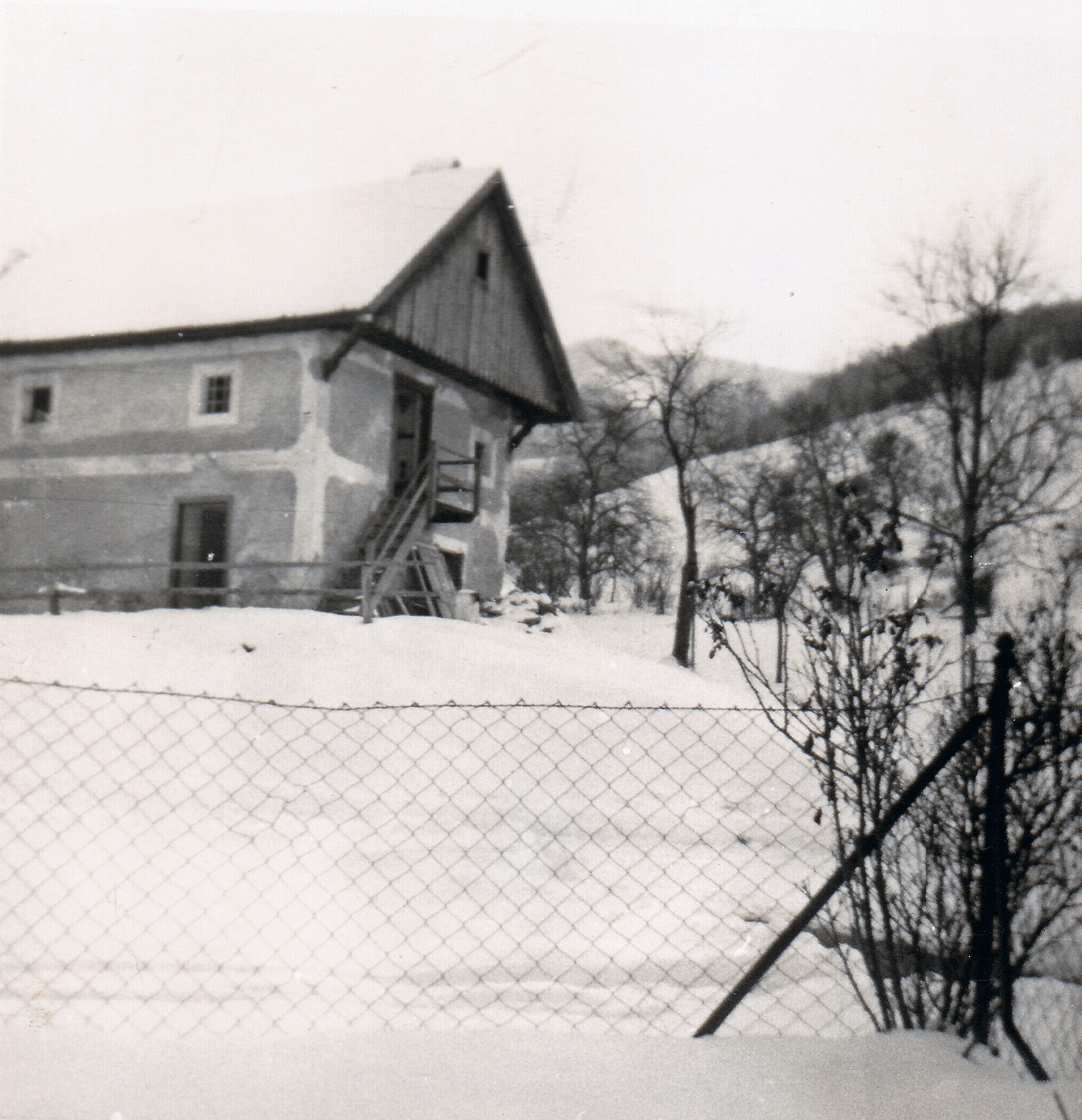 Häusl beim Palauer demoliert
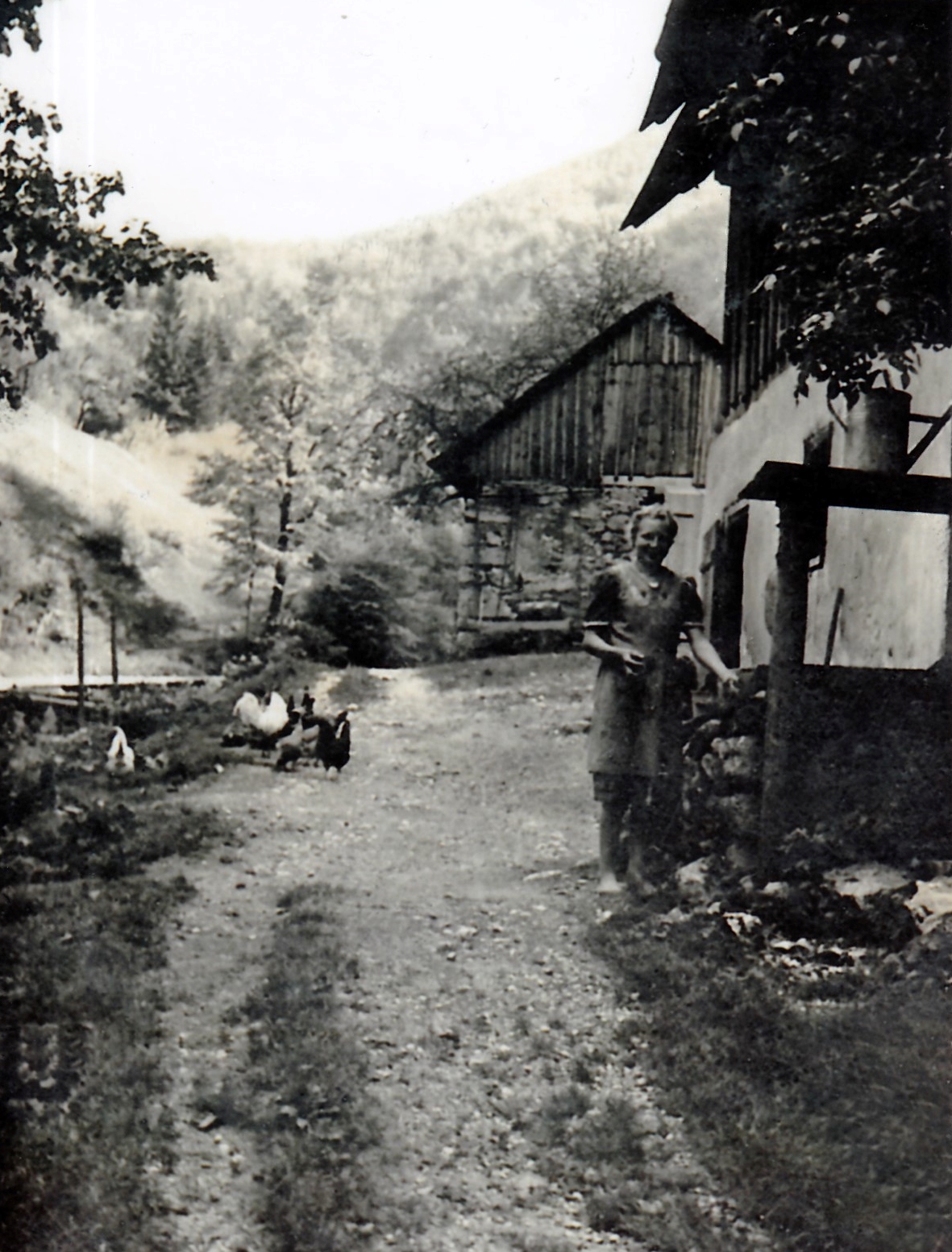 Zilli Naglstrasser
Neuere Foto von Ternberg
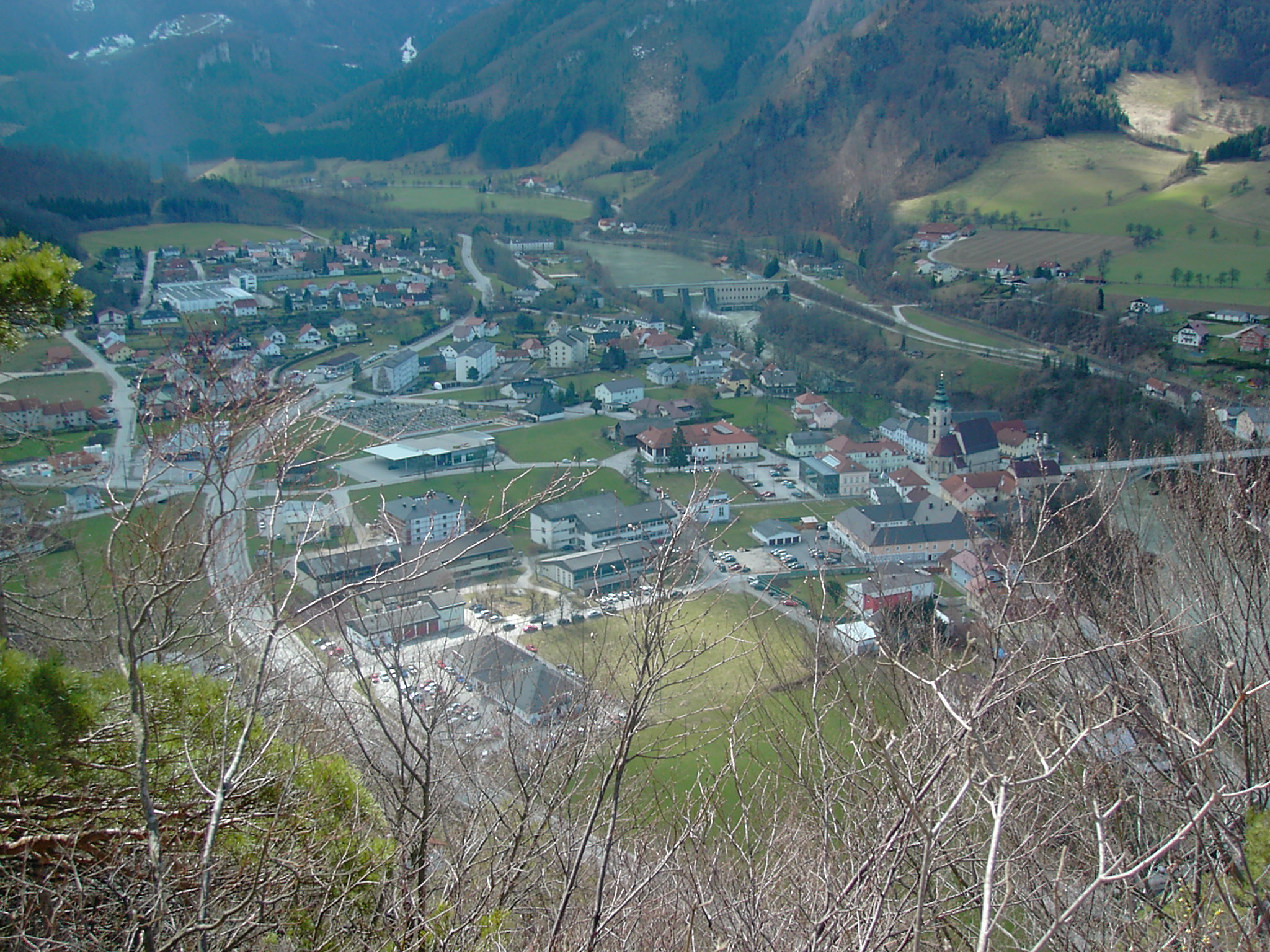 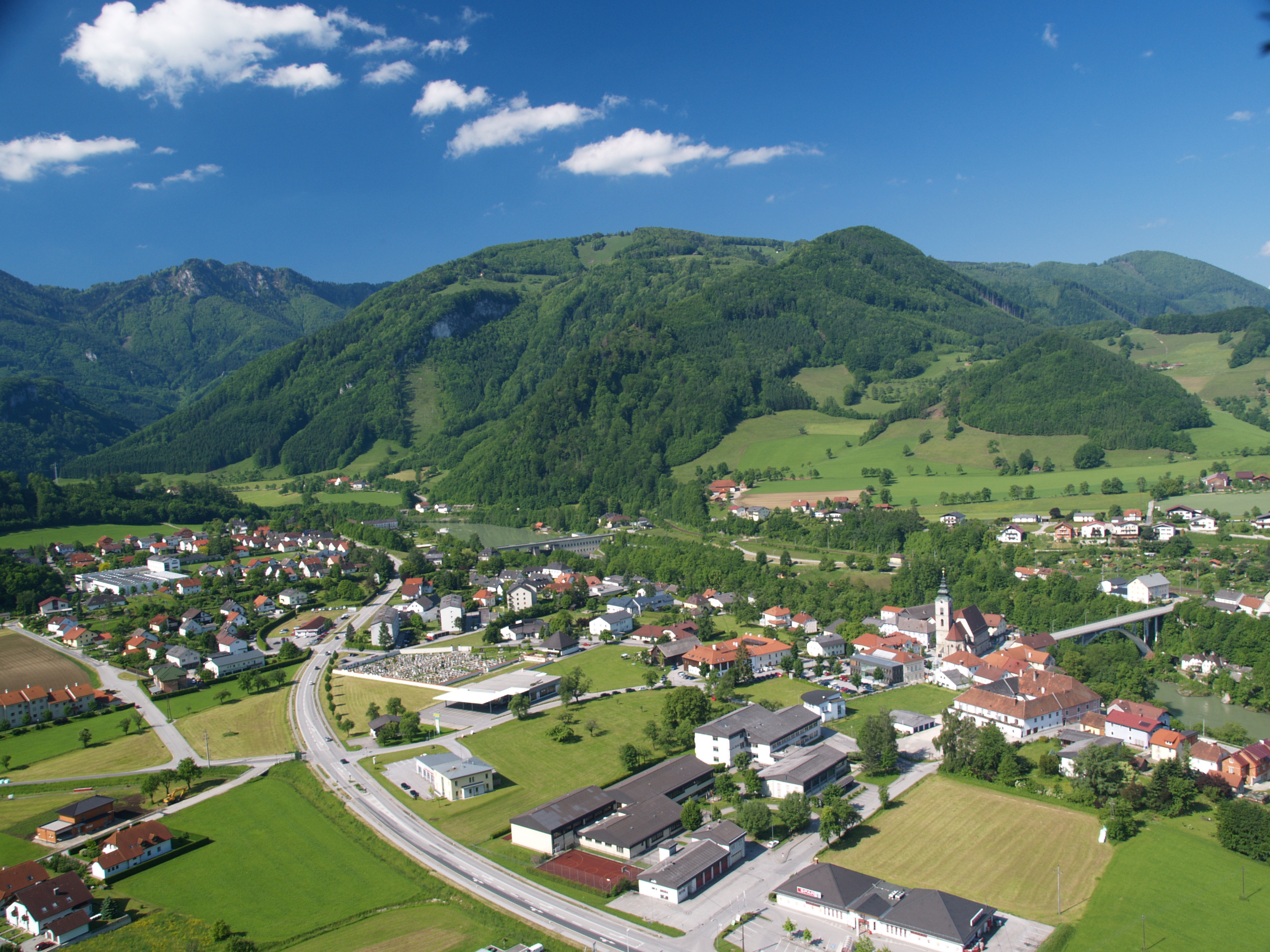 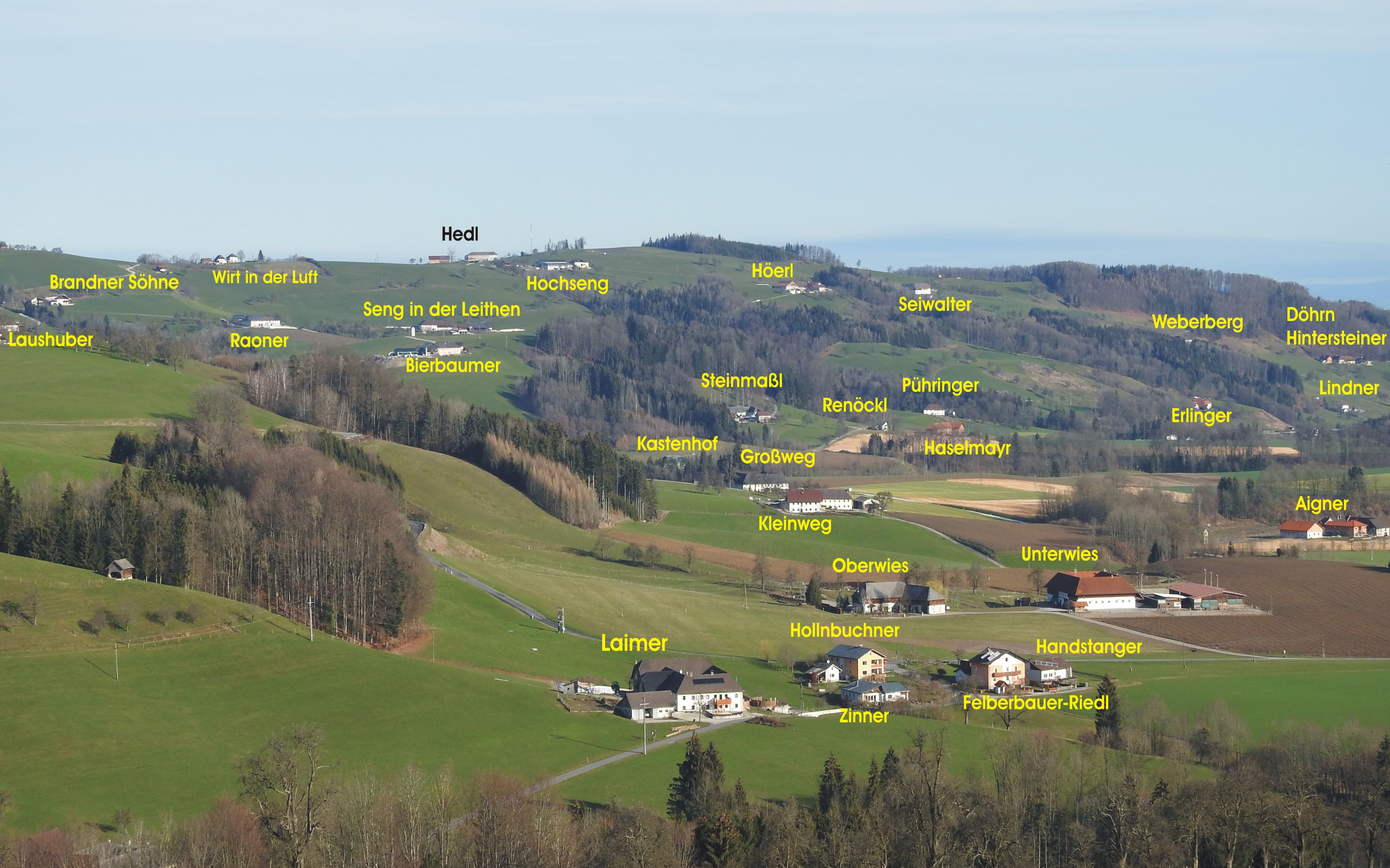 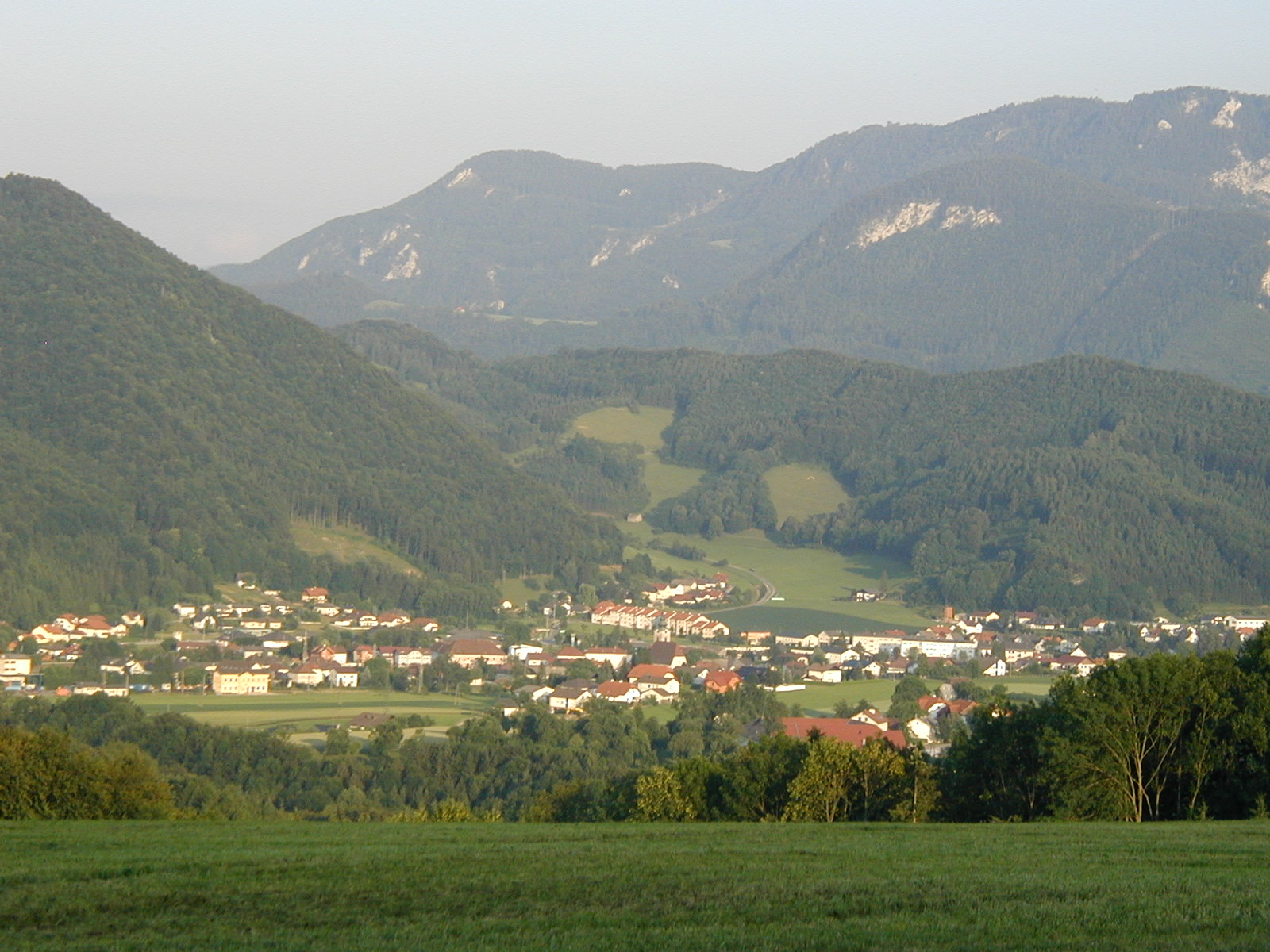 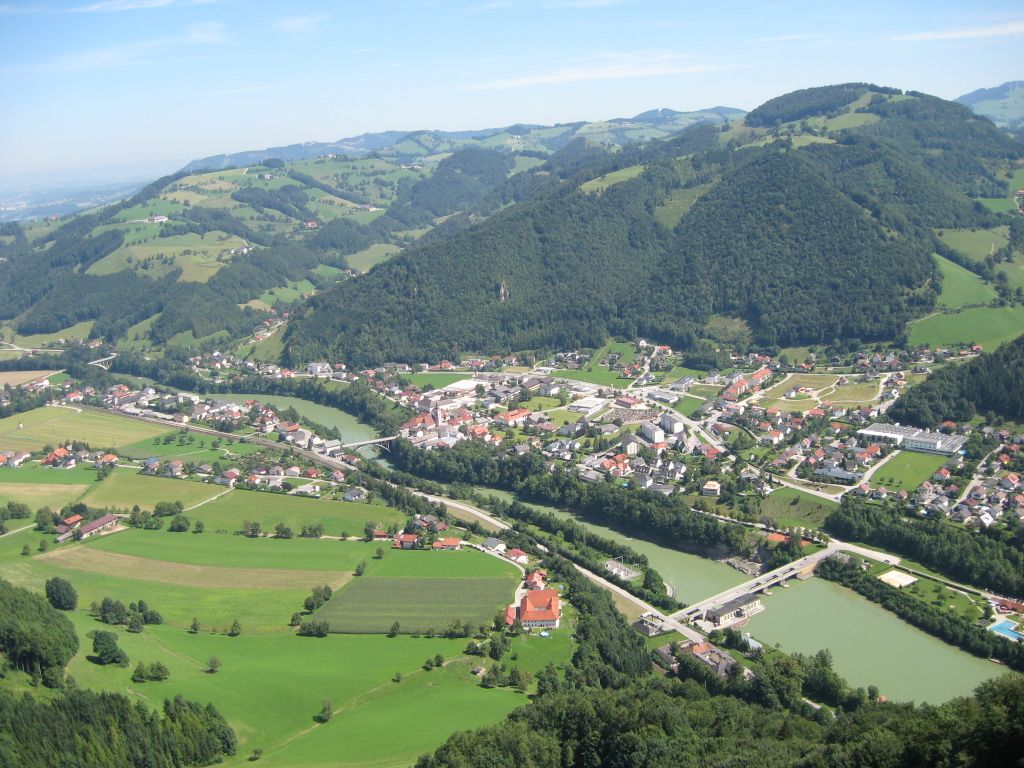 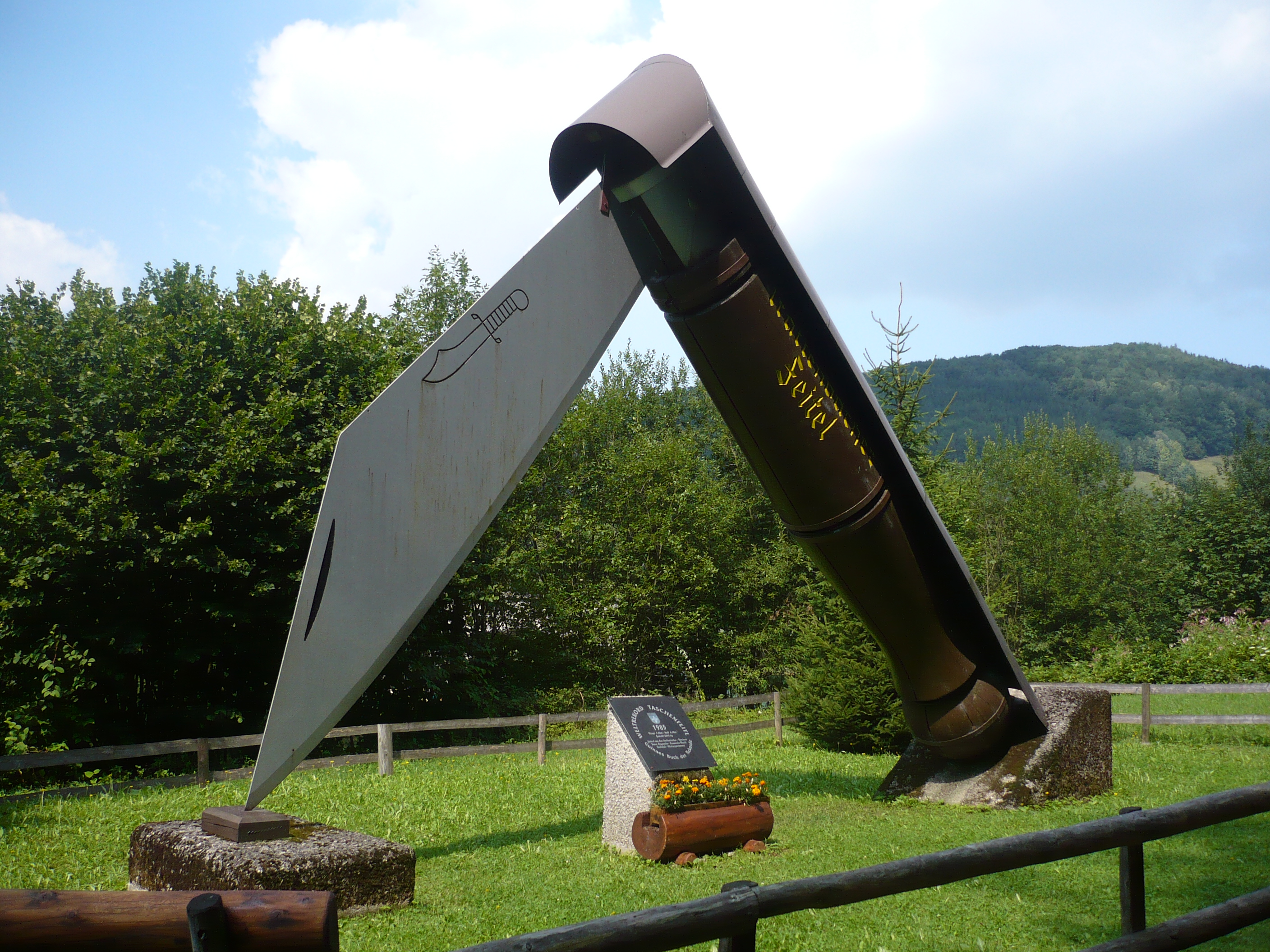 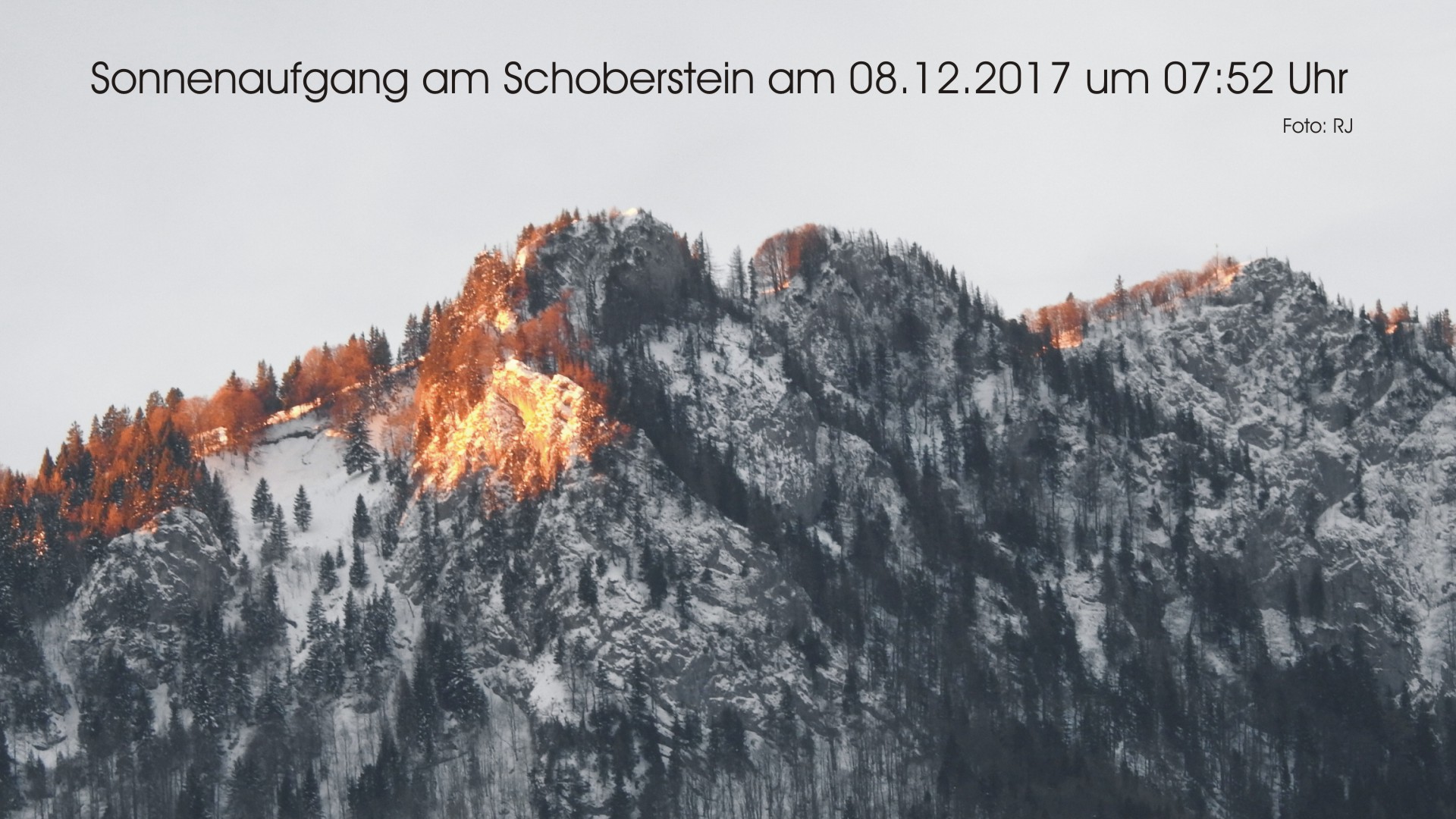 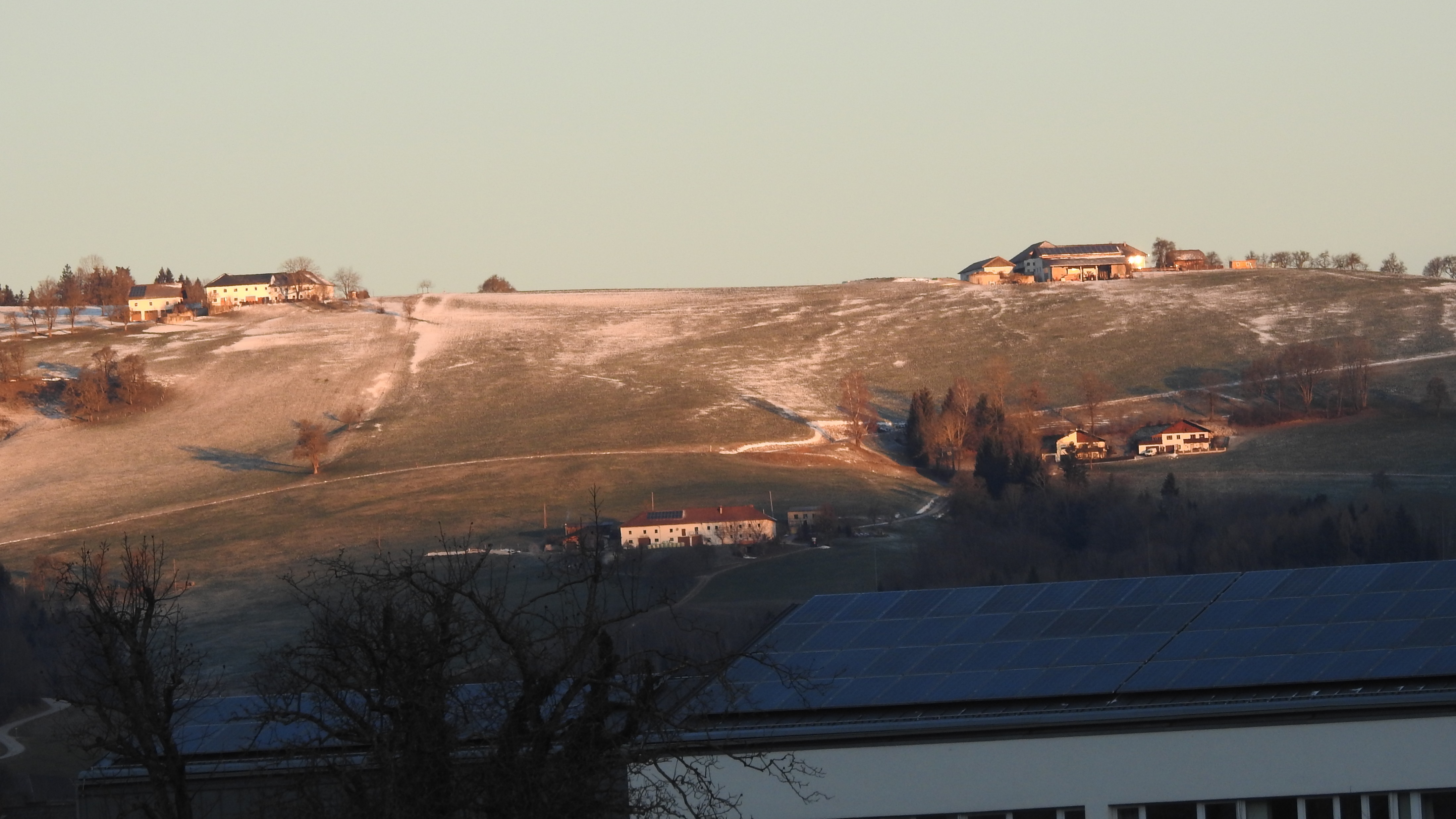 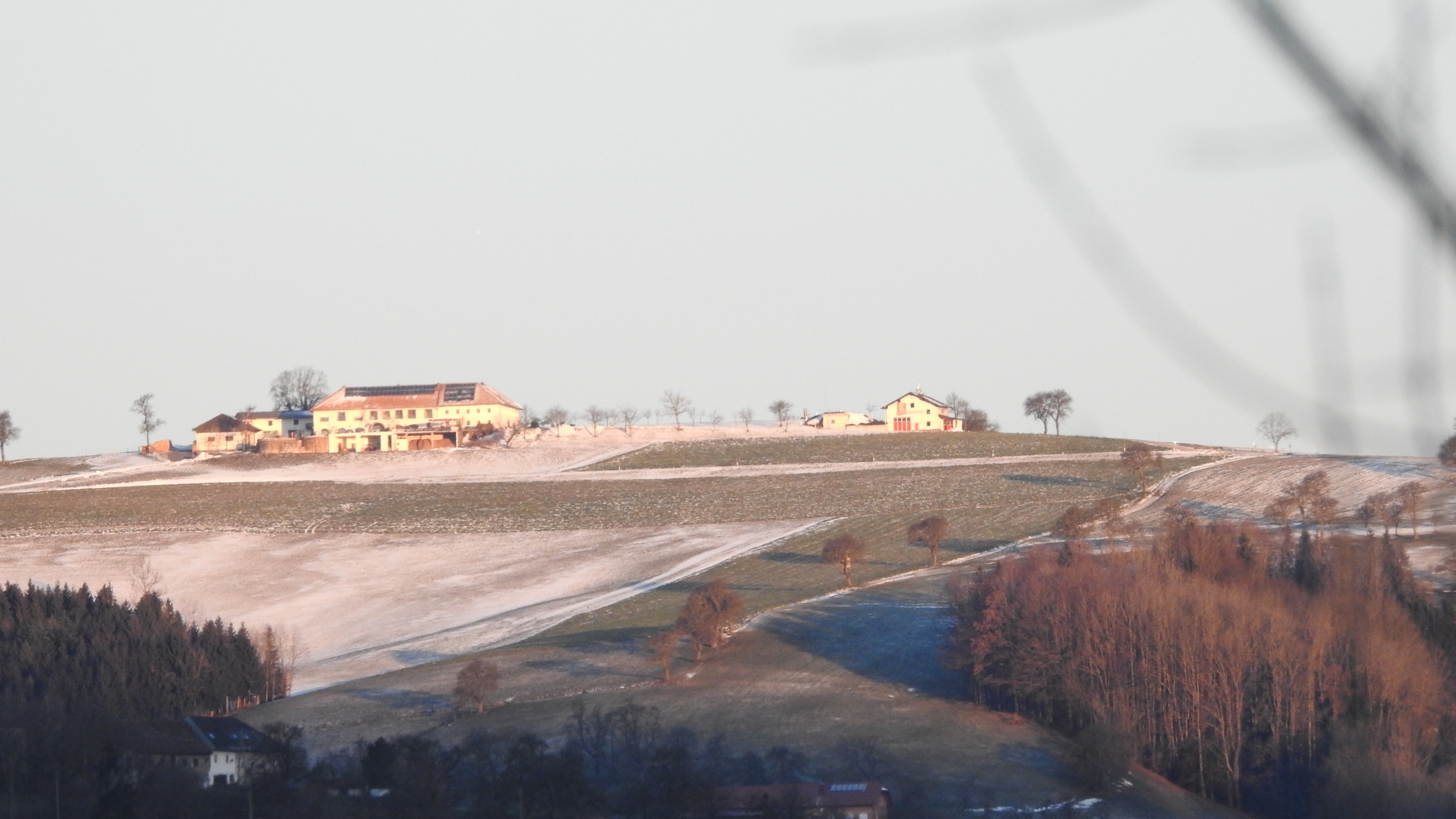 Danke für die Aufmerksamkeit